地図記号 発展編１
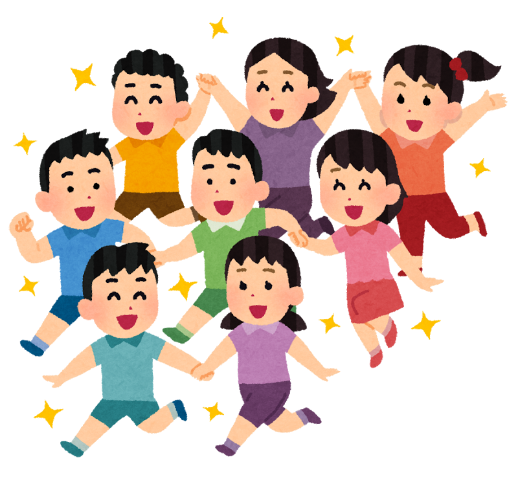 教	科	：社会
学	年	：小学３年生

・地図の記号を見て正しい意味を答えましょう。
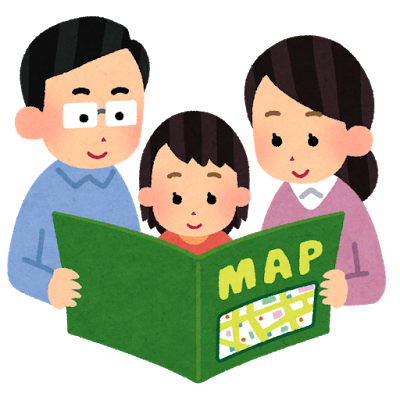 ちずきごう
正しい地図記号の意味を答えましょう。
いみ
次の地図記号は何でしょう？
1
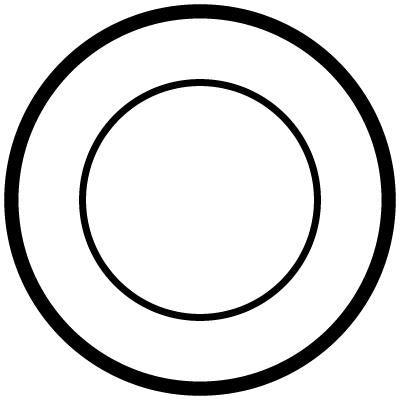 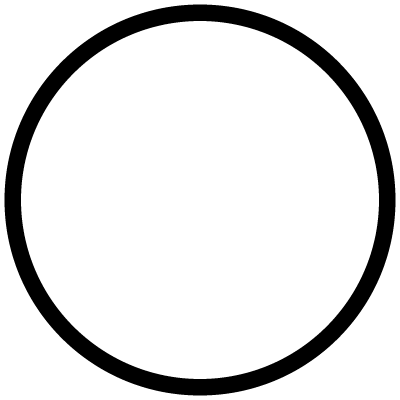 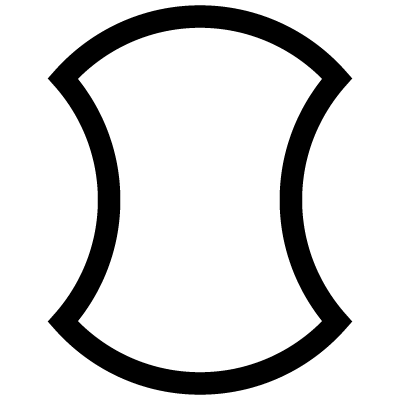 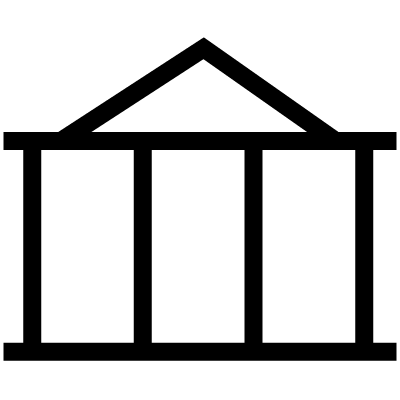 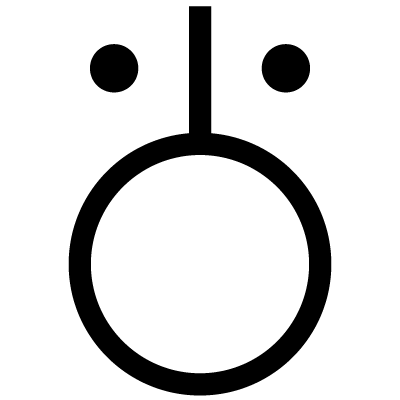 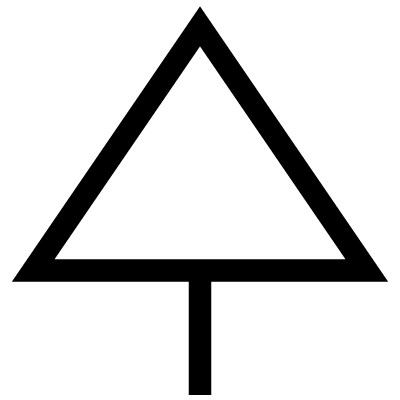 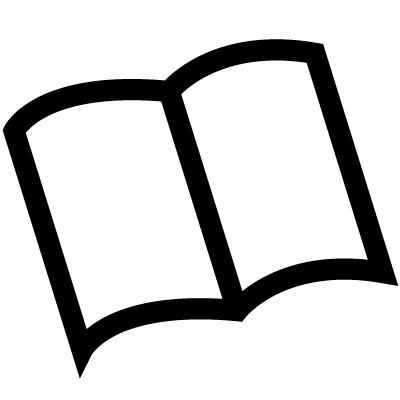 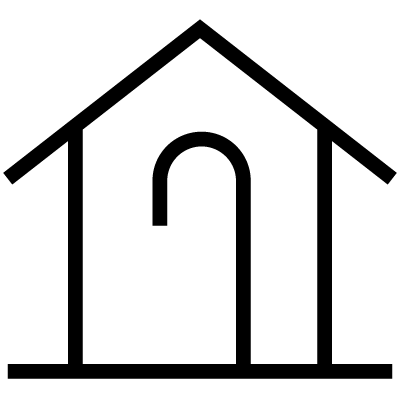 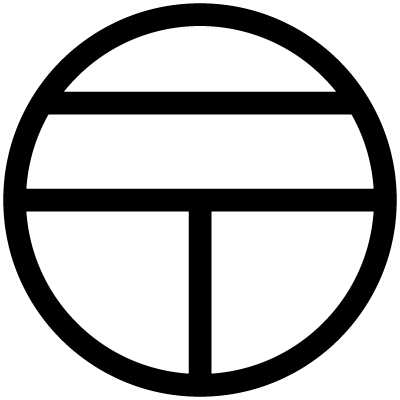 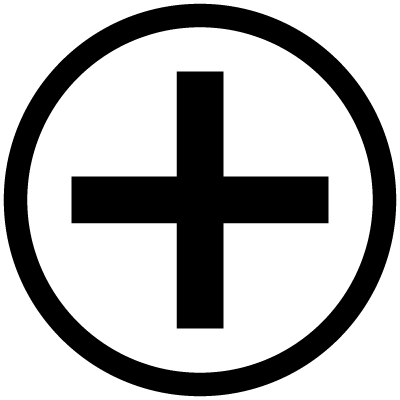 ほけんじょ（ほけんしょ）
保健所
次の地図記号は何でしょう？
2
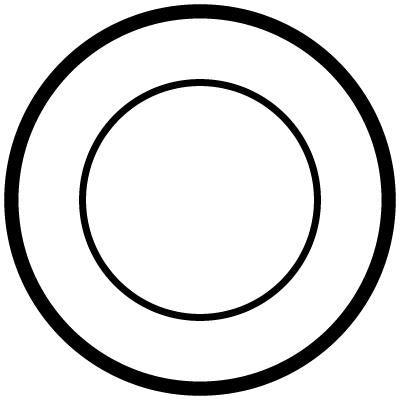 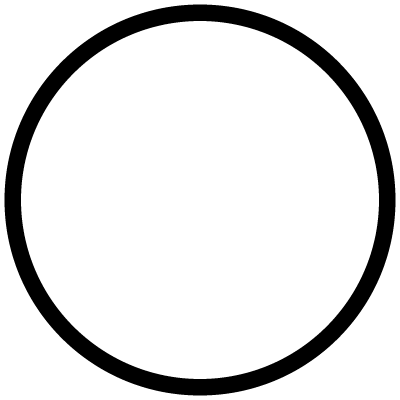 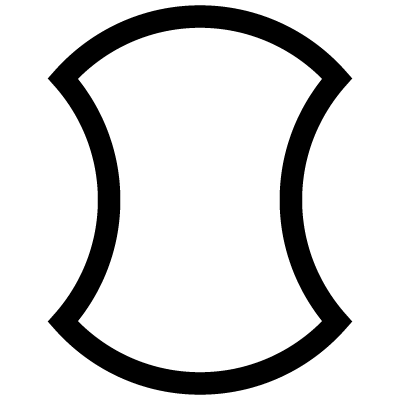 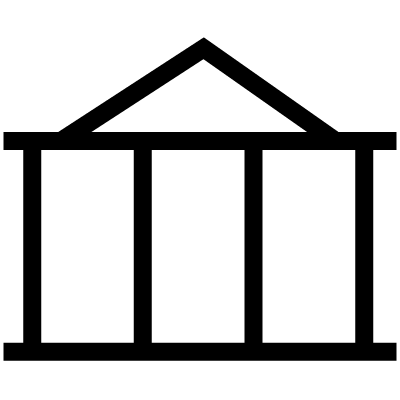 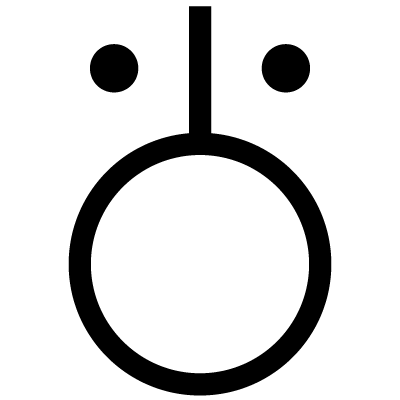 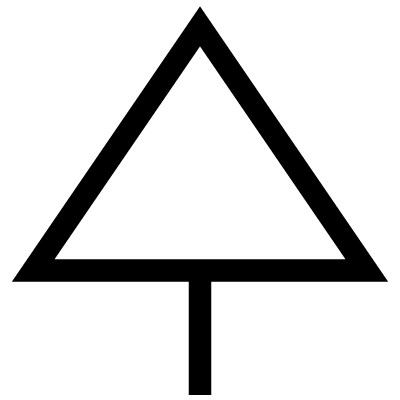 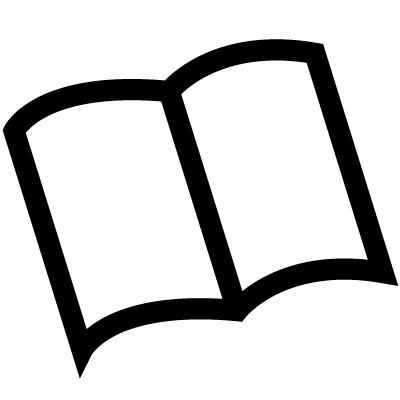 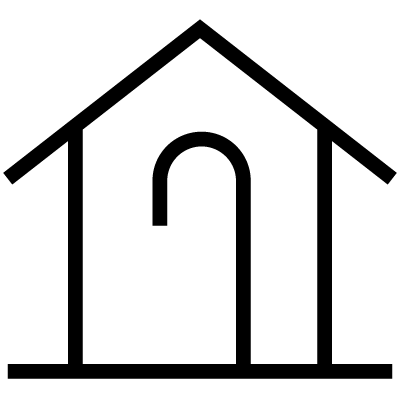 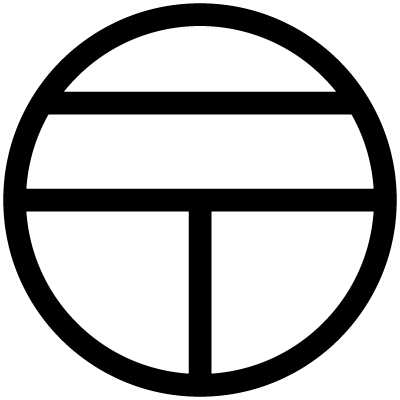 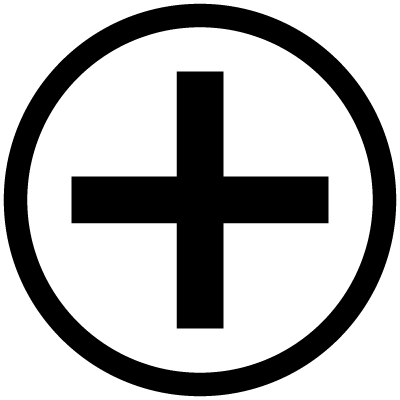 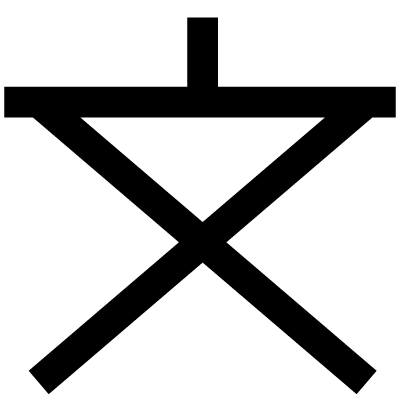 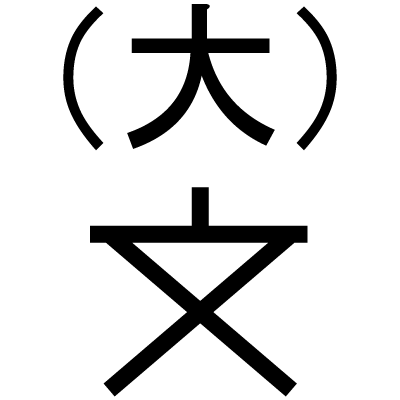 だいがく
大学
次の地図記号は何でしょう？
3
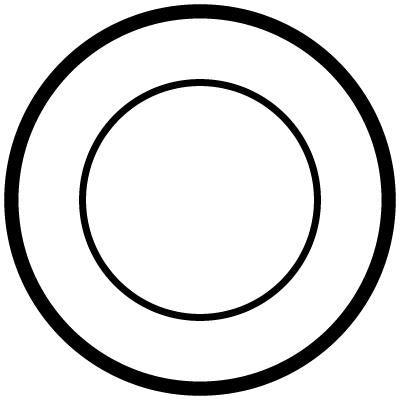 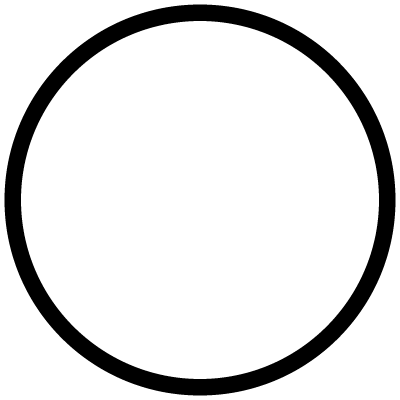 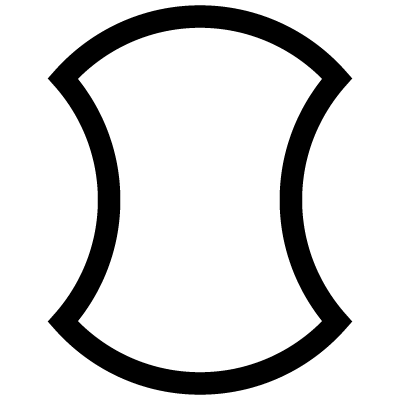 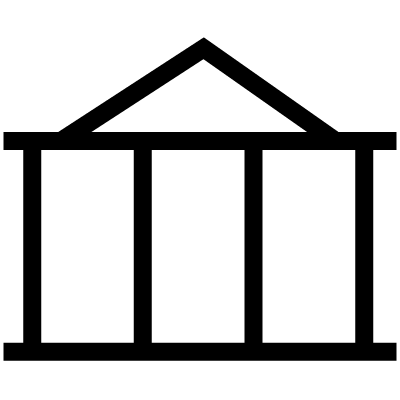 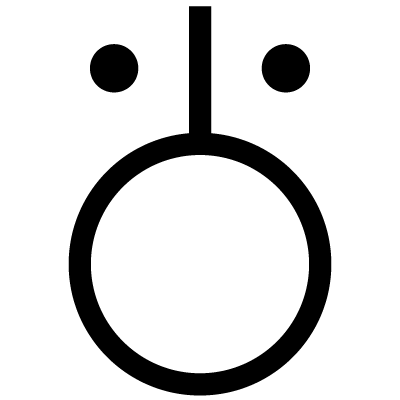 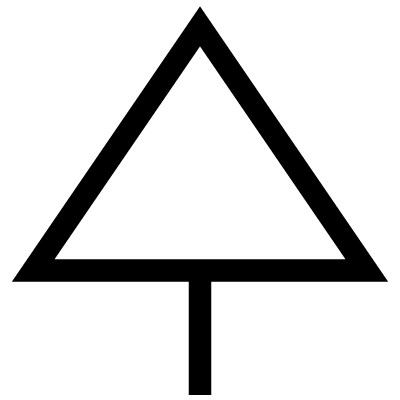 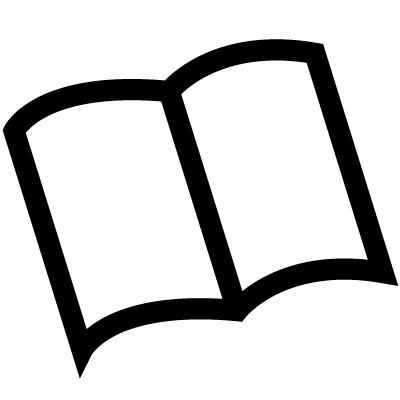 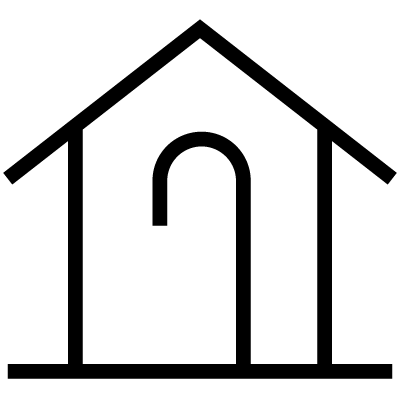 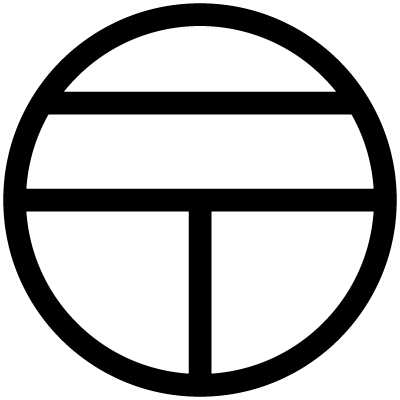 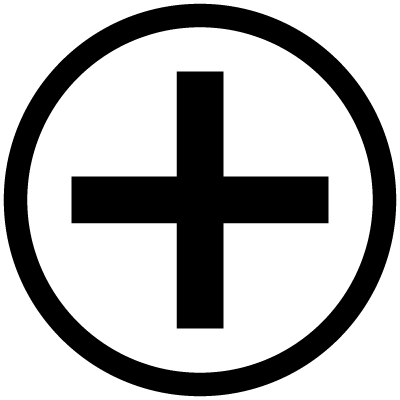 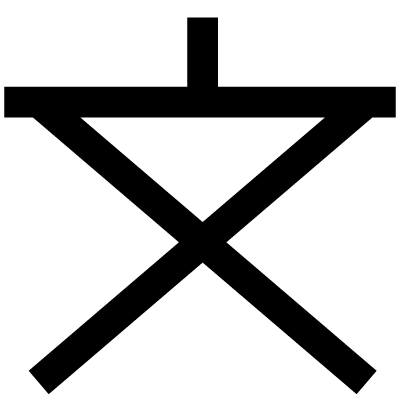 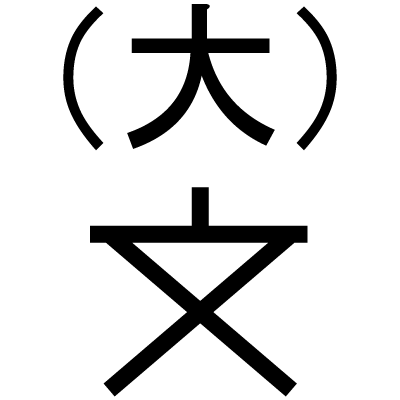 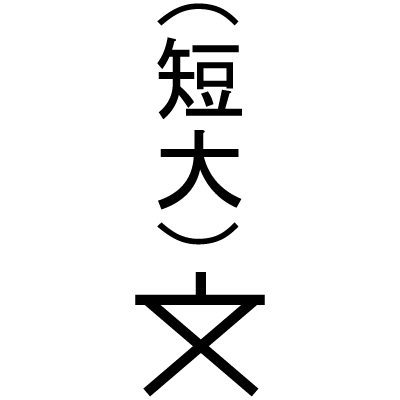 たんきだいがく
短期大学
次の地図記号は何でしょう？
4
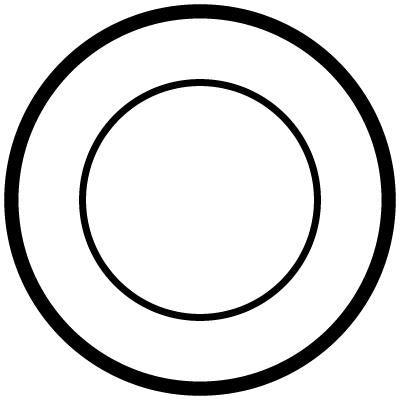 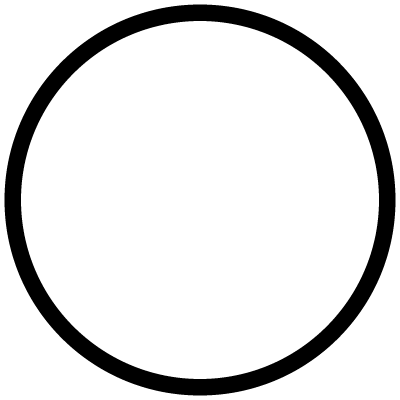 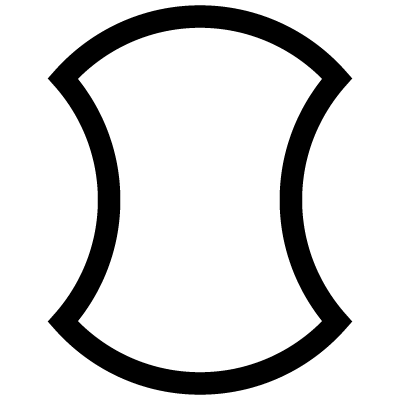 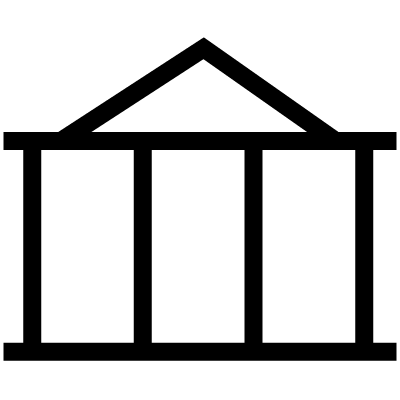 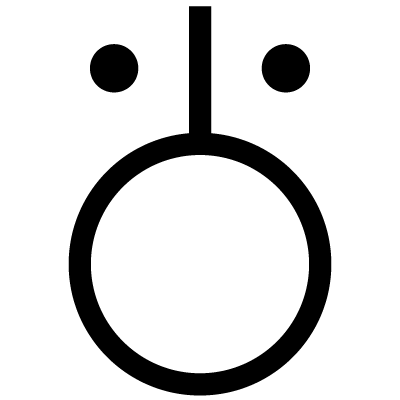 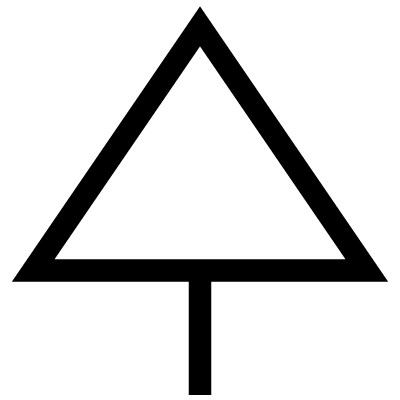 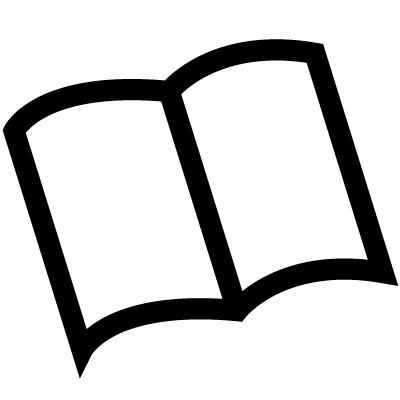 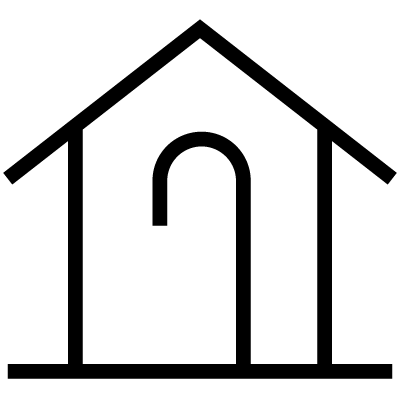 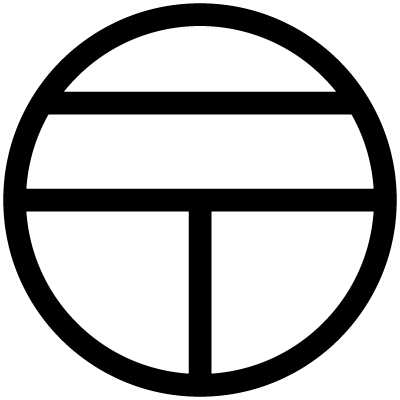 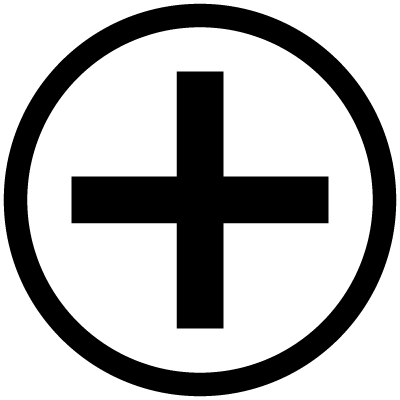 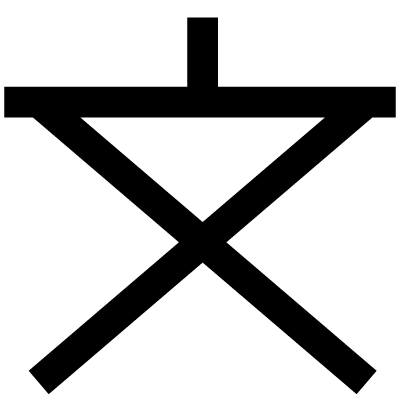 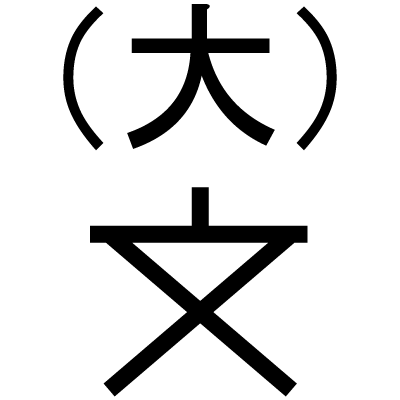 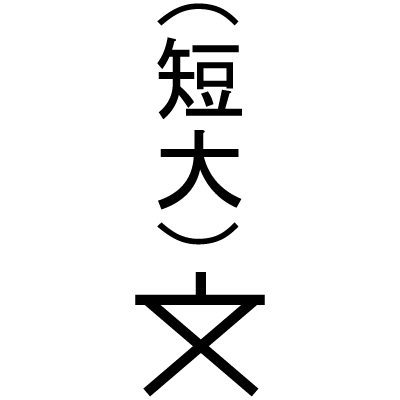 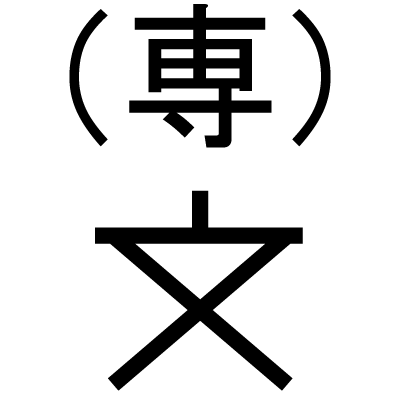 こうとうせんもんがっこう
高等専門学校
次の地図記号は何でしょう？
5
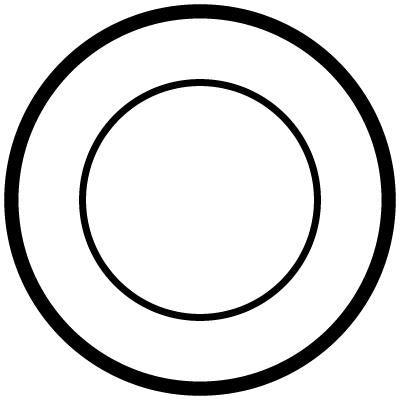 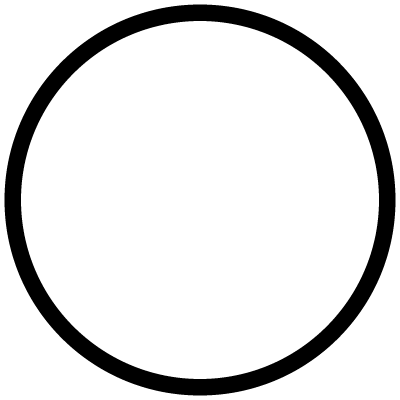 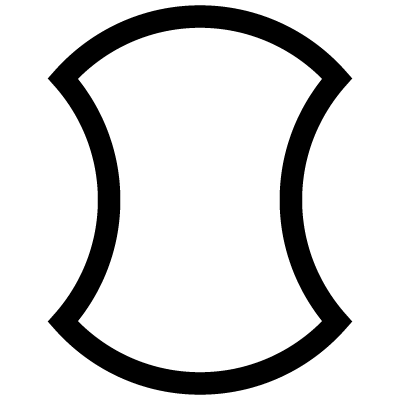 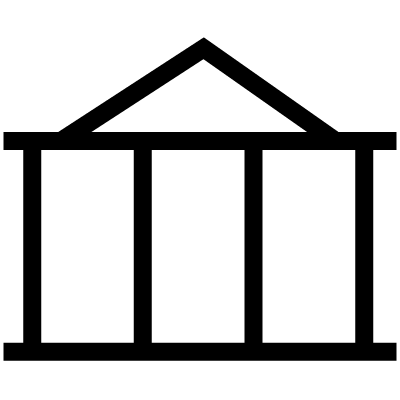 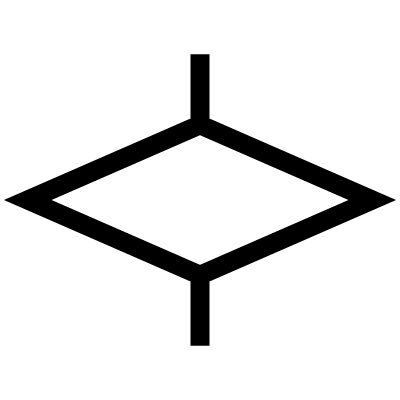 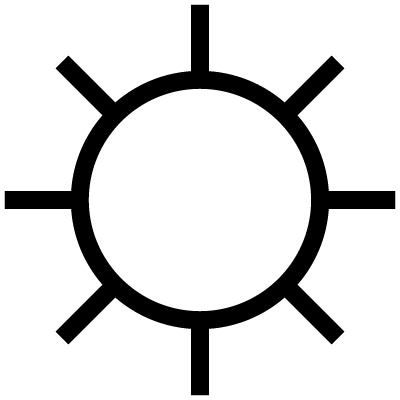 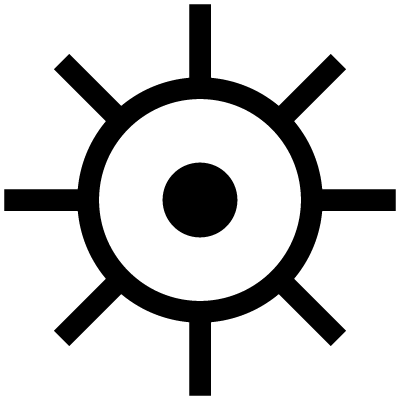 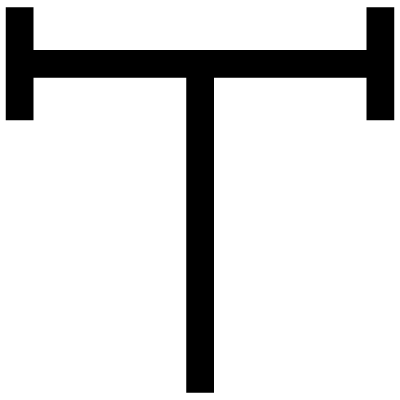 きしょうだい
気象台
次の地図記号は何でしょう？
6
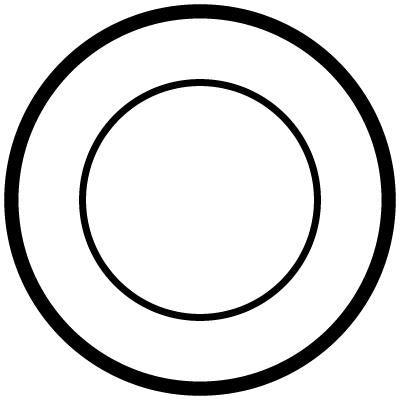 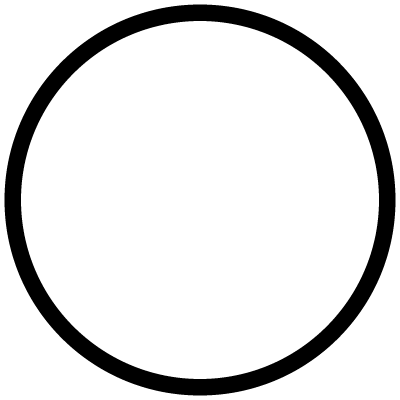 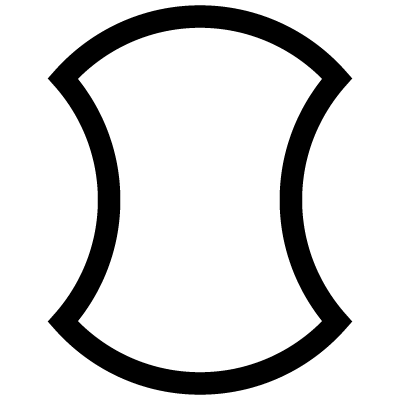 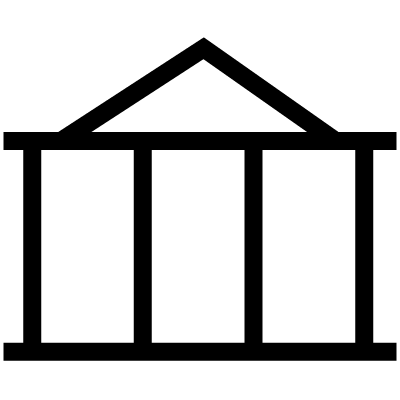 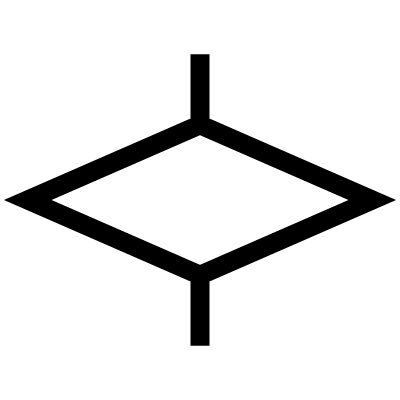 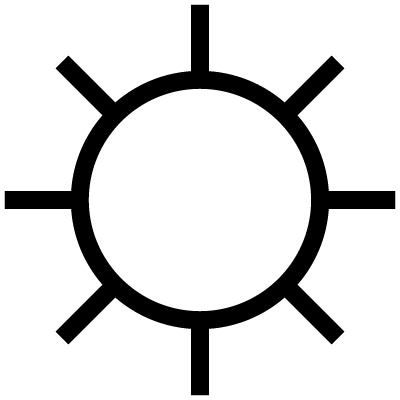 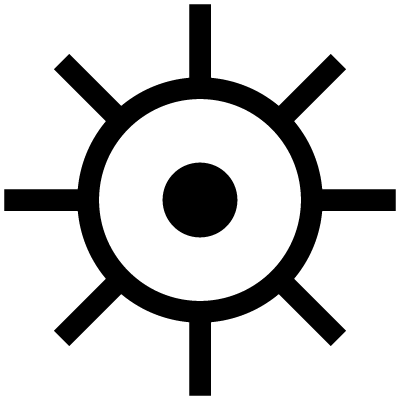 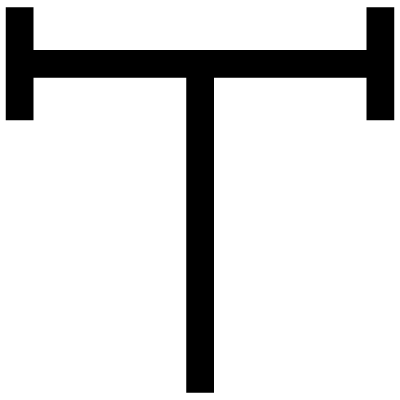 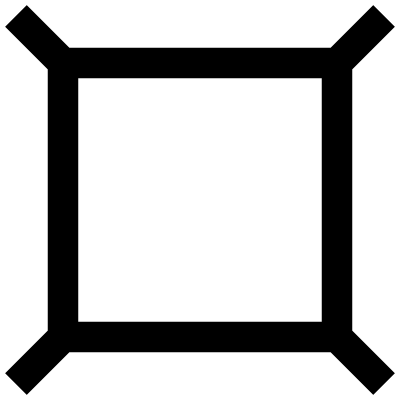 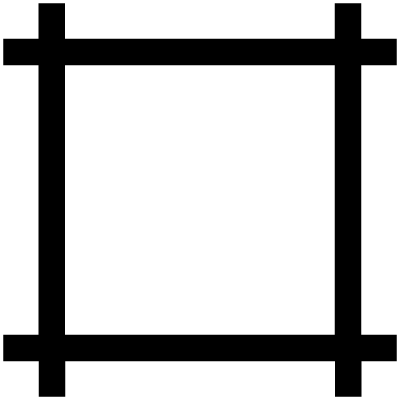 ゆせい/がすせい
油井/ガス井
次の地図記号は何でしょう？
7
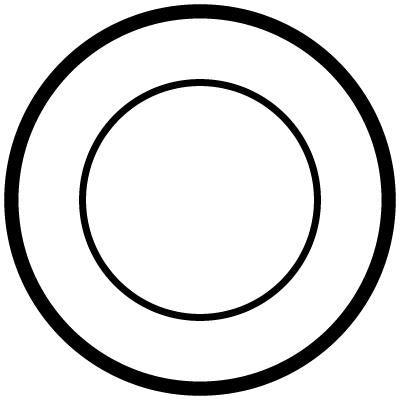 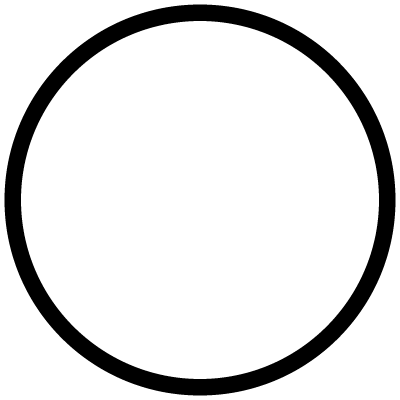 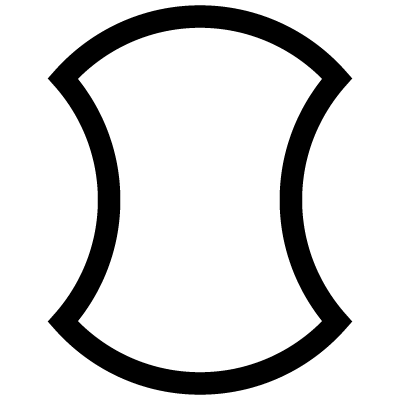 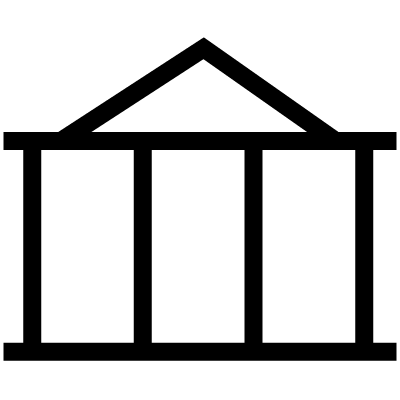 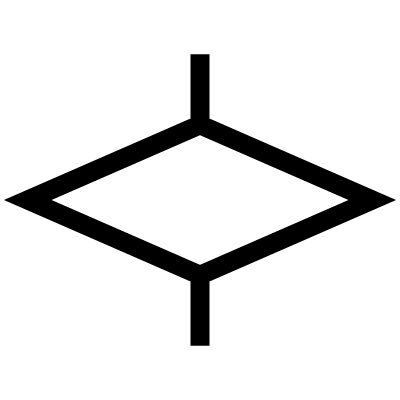 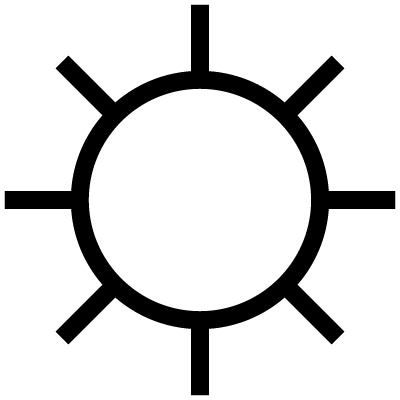 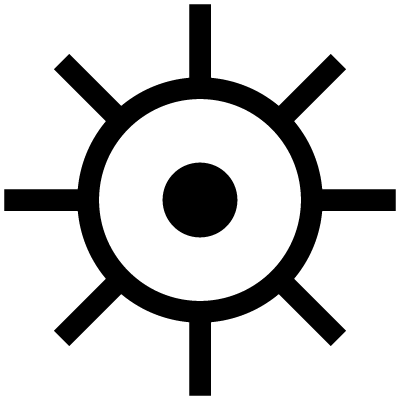 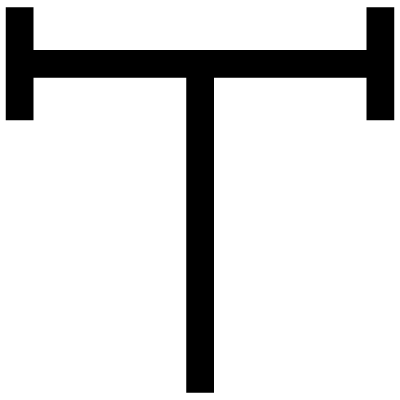 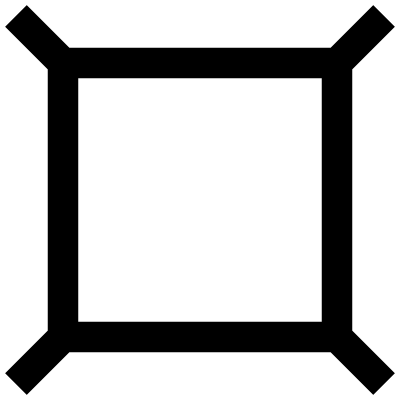 こうとう
高塔
次の地図記号は何でしょう？
8
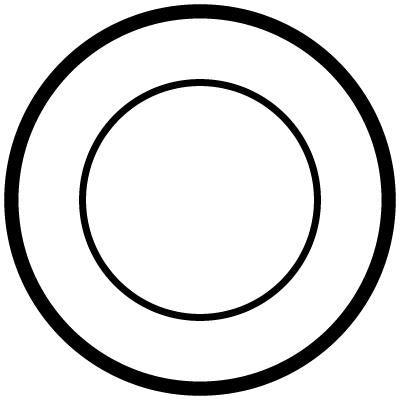 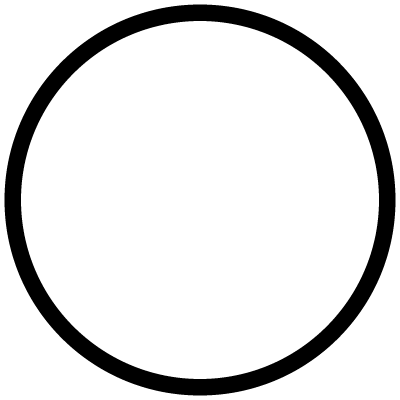 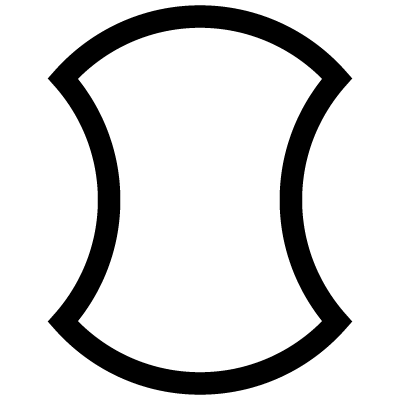 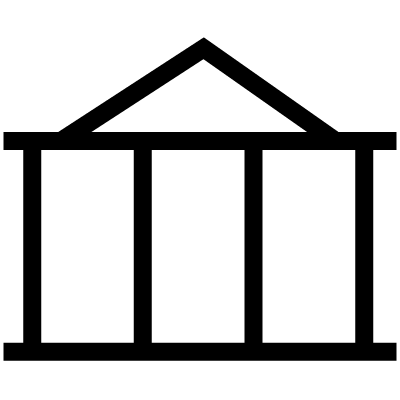 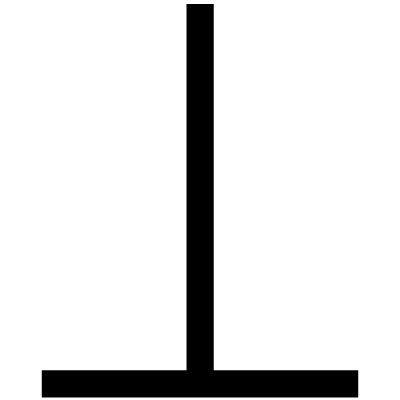 ぼち
墓地
次の地図記号は何でしょう？
9
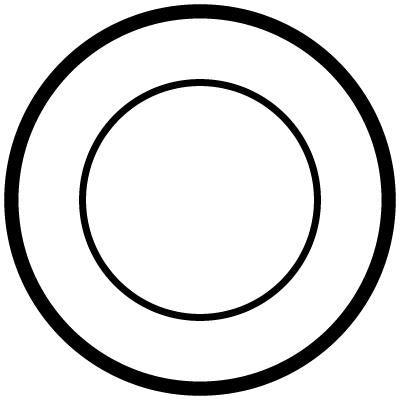 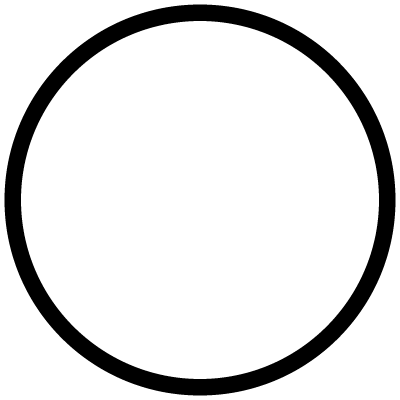 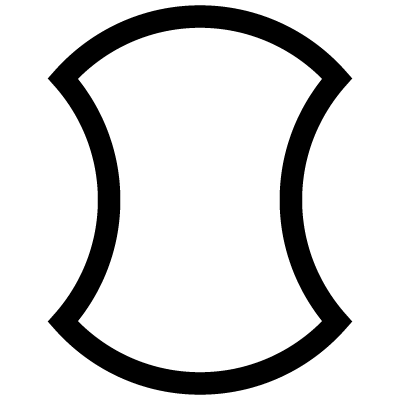 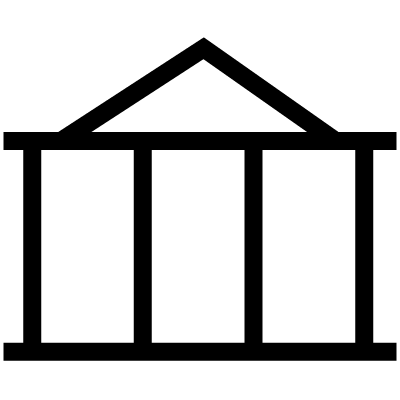 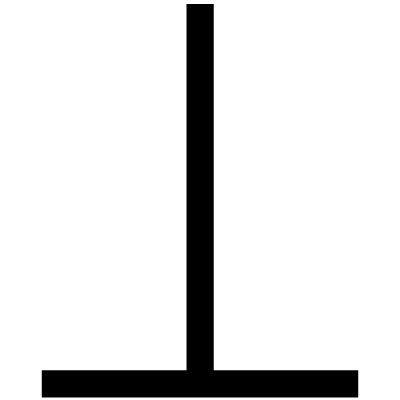 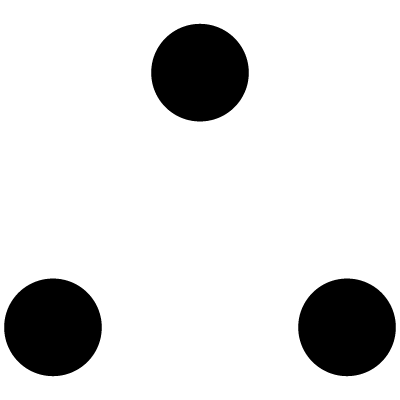 しせき/めいしょう/てんねんきねんぶつ
史跡/名勝/天然記念物
次の地図記号は何でしょう？
10
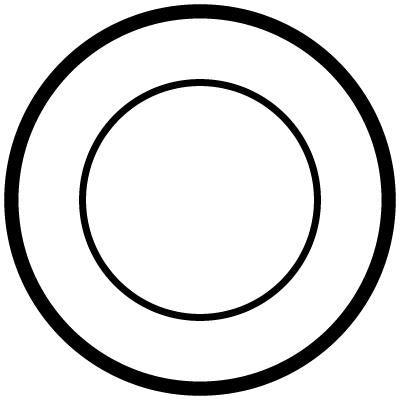 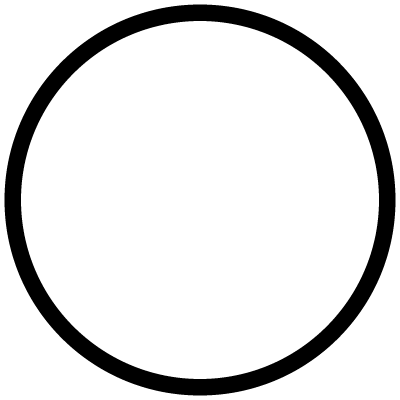 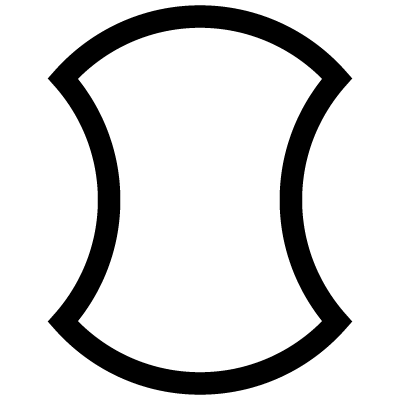 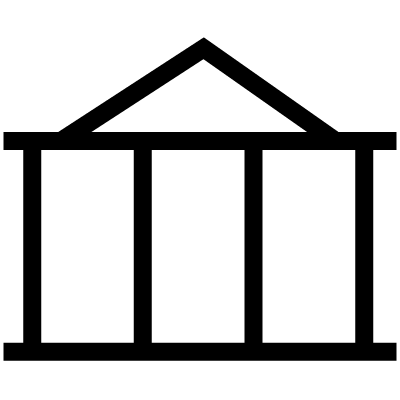 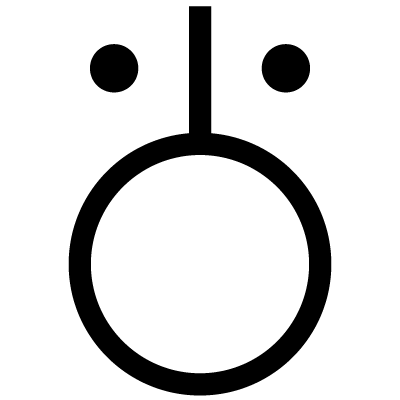 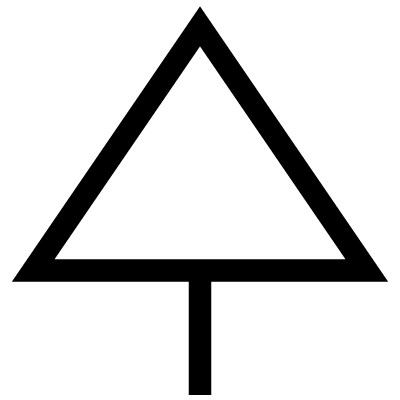 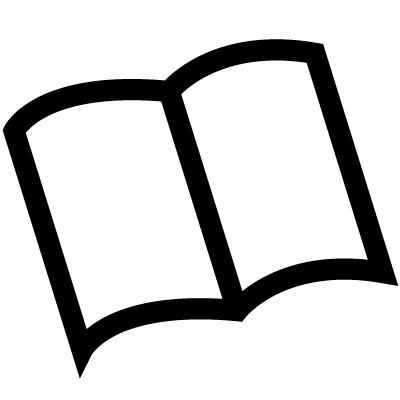 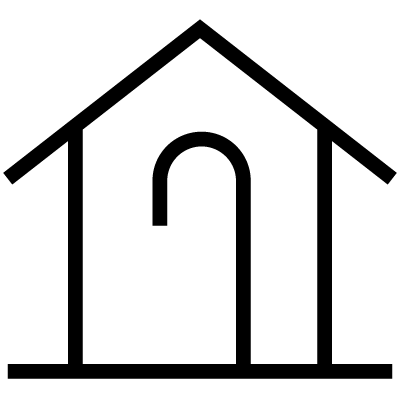 ろうじんほーむ
老人ホーム
次の地図記号は何でしょう？
11
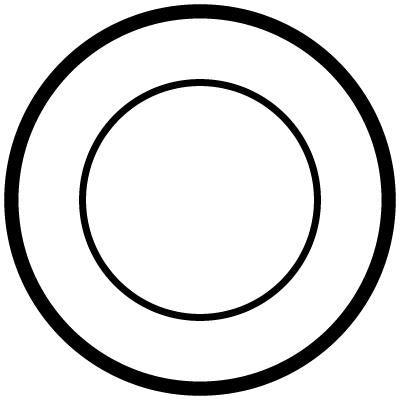 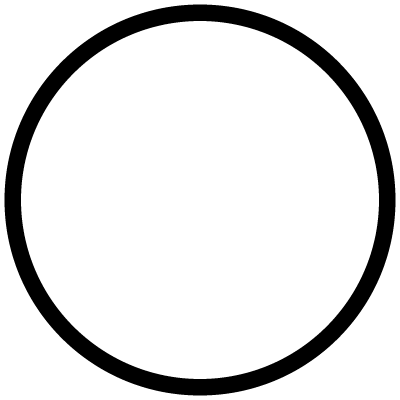 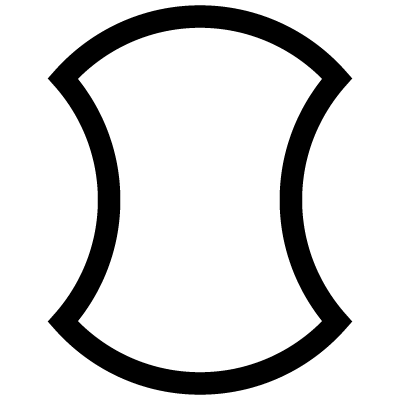 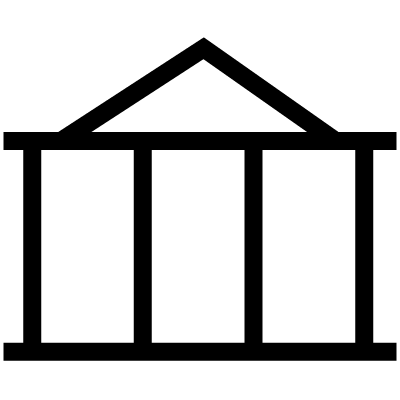 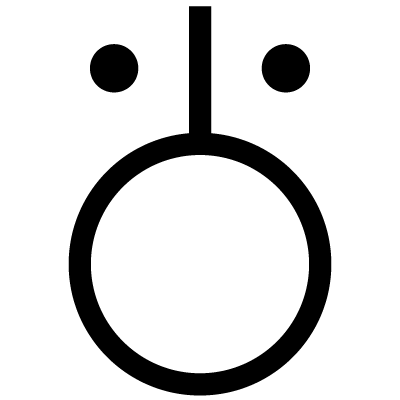 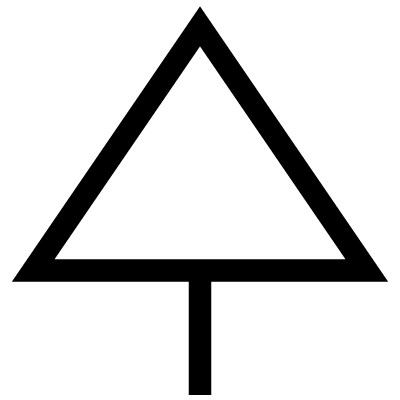 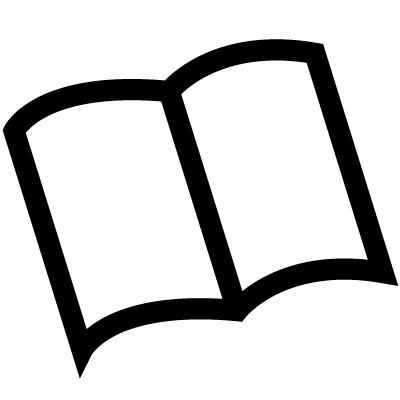 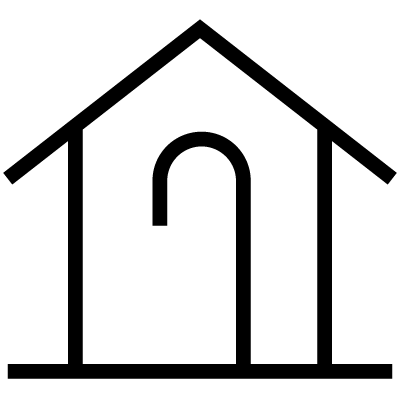 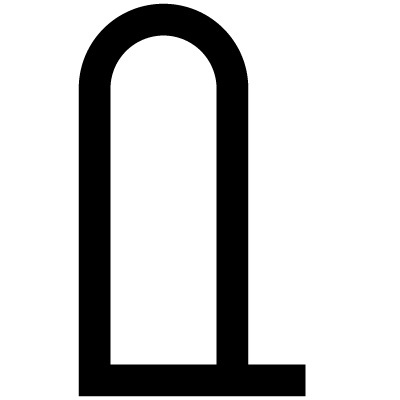 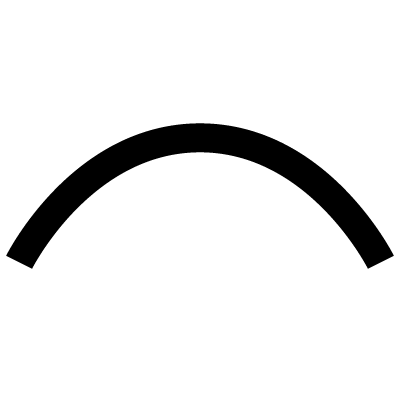 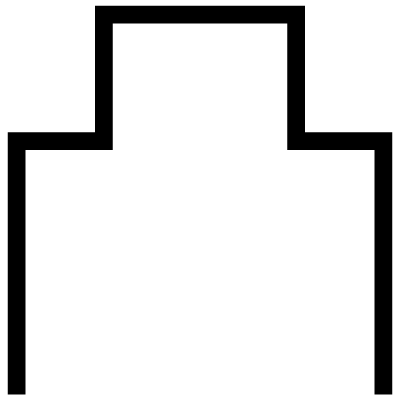 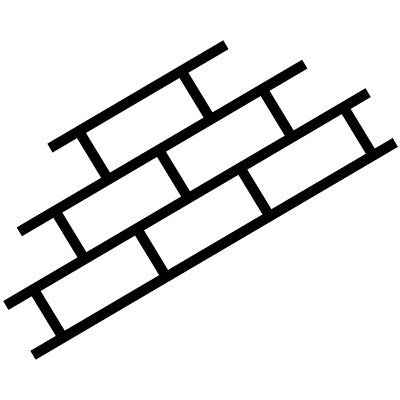 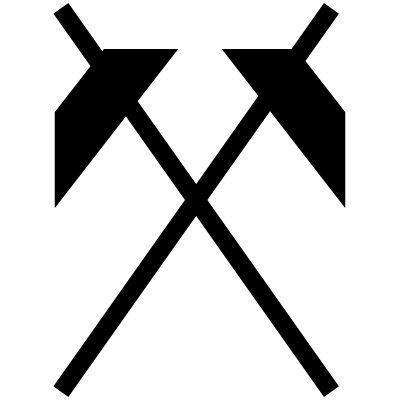 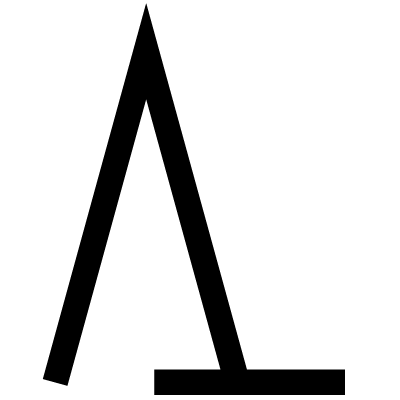 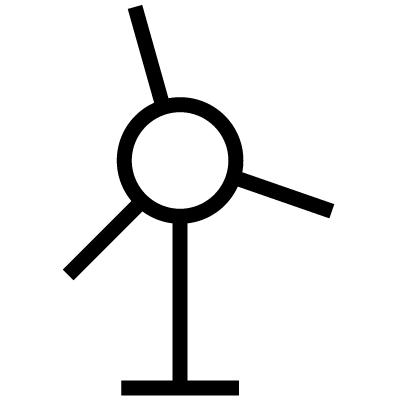 ふうしゃ
風車
次の地図記号は何でしょう？
12
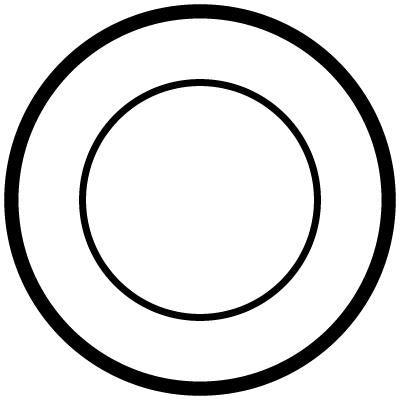 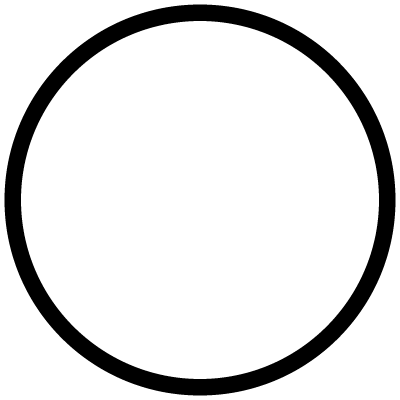 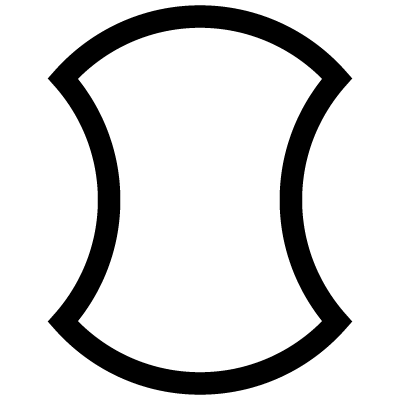 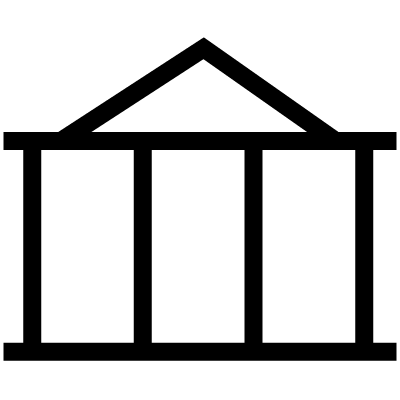 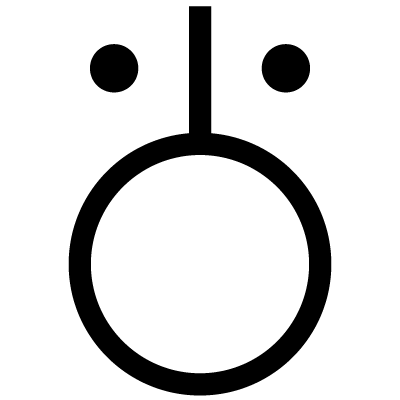 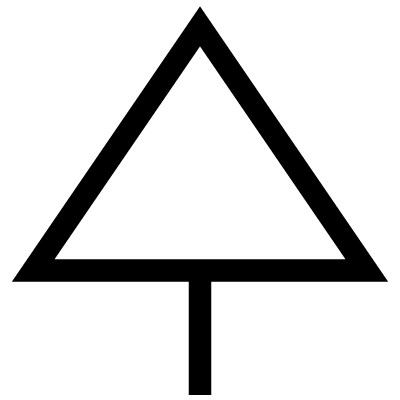 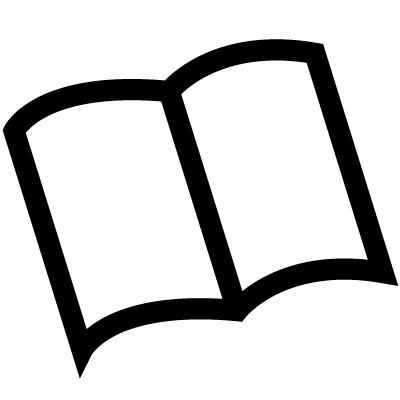 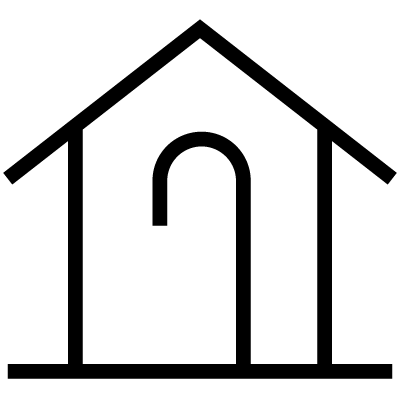 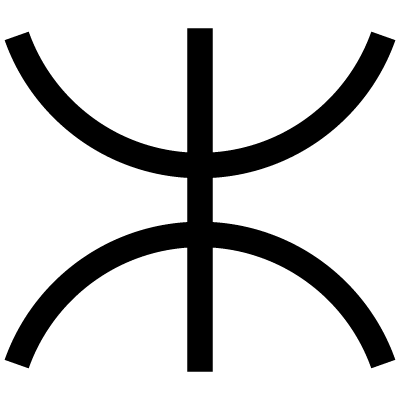 しんりんかんりしょ
森林管理署
次の地図記号は何でしょう？
13
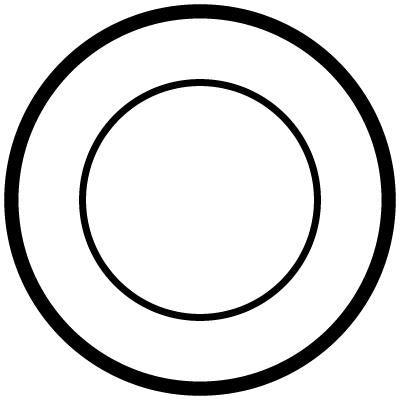 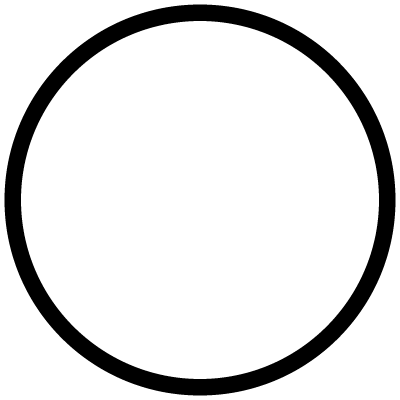 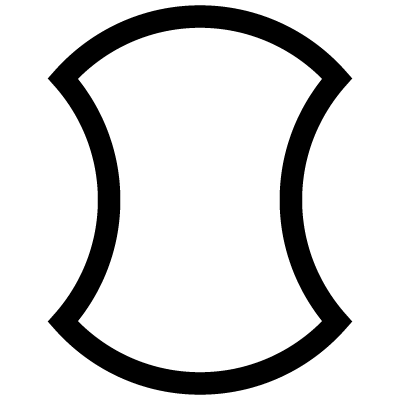 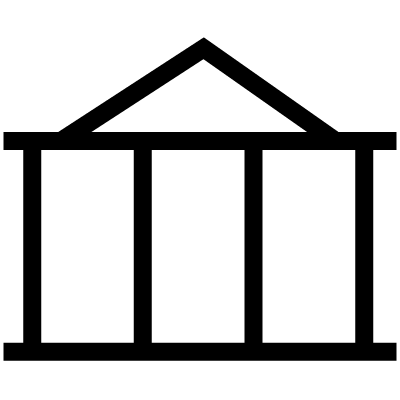 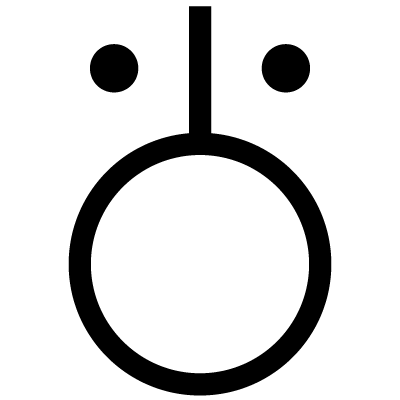 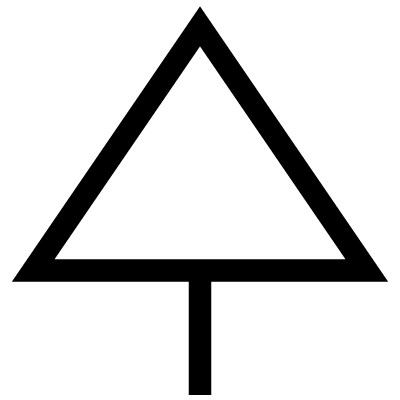 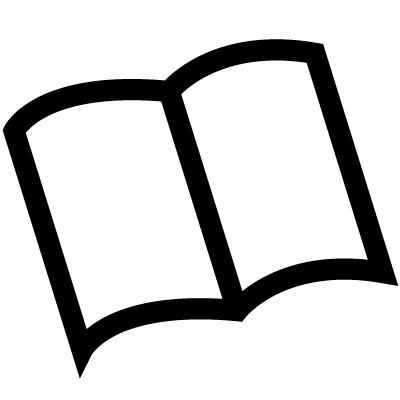 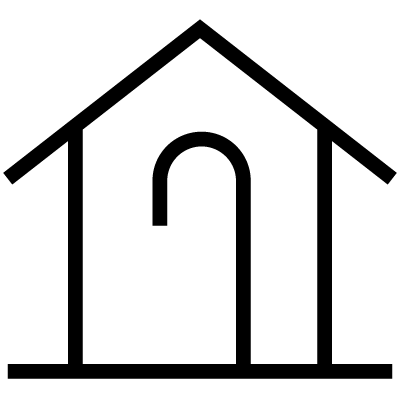 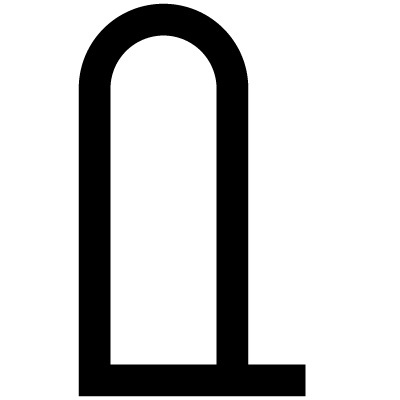 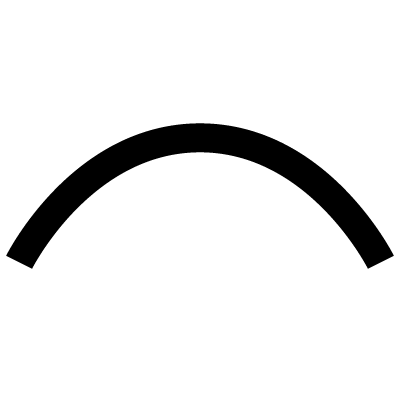 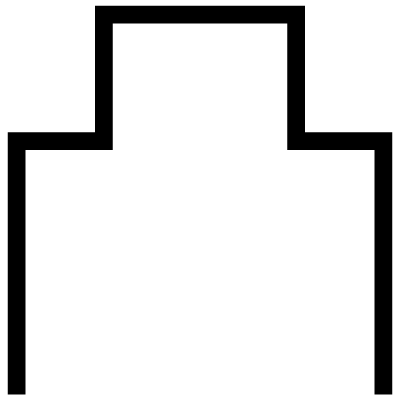 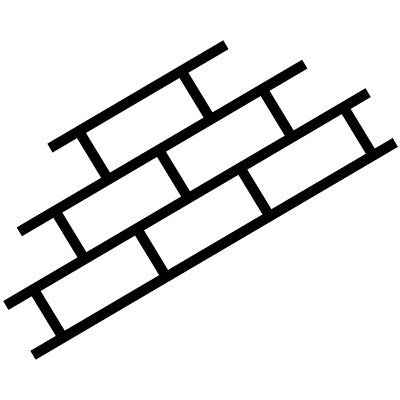 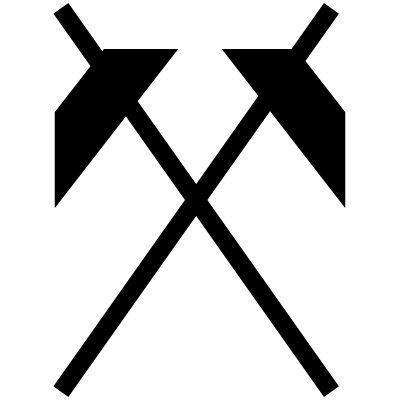 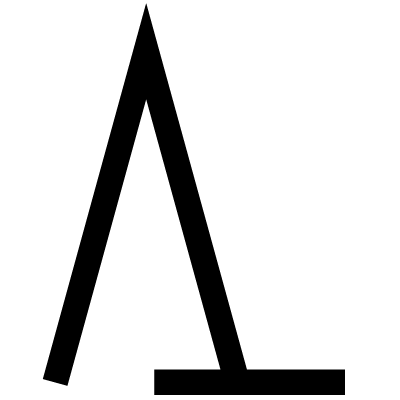 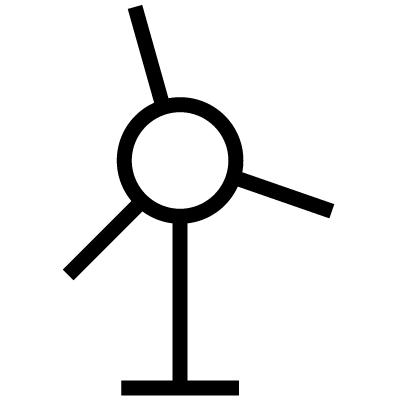 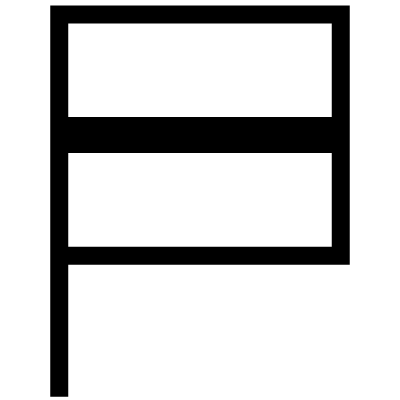 じえいたい
自衛隊
次の地図記号は何でしょう？
14
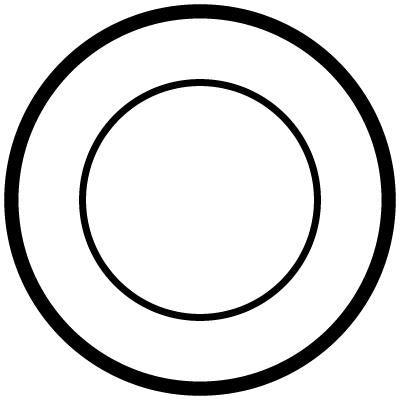 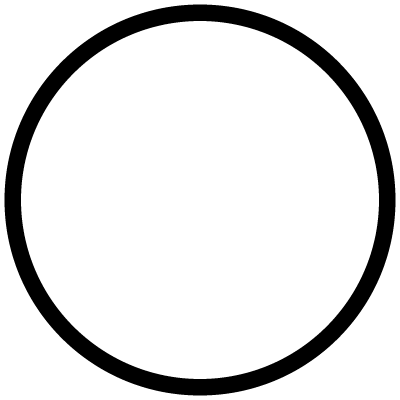 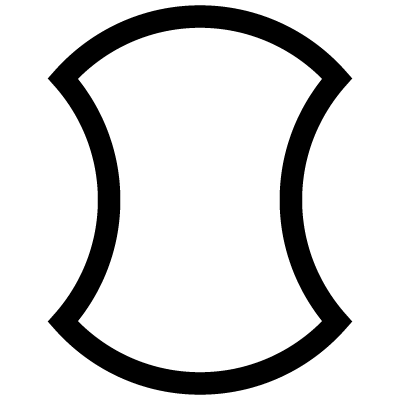 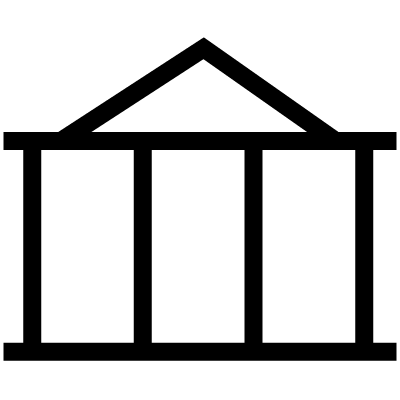 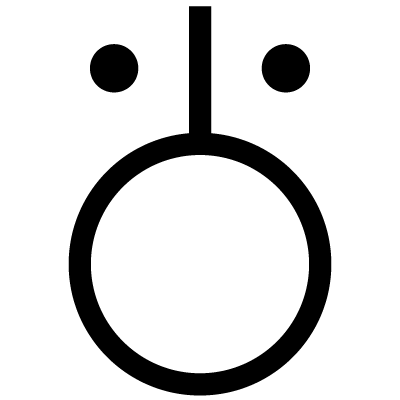 かんこうしょ
官公署
次の地図記号は何でしょう？
15
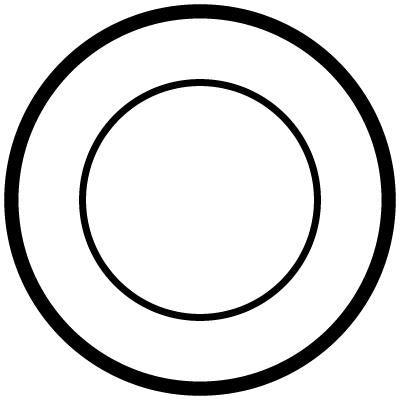 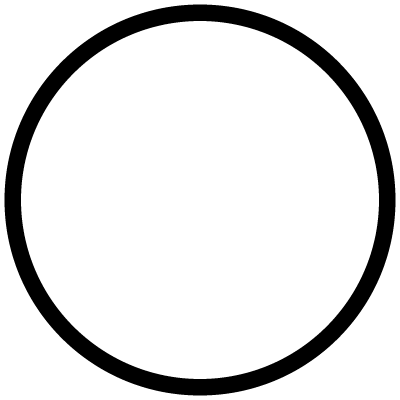 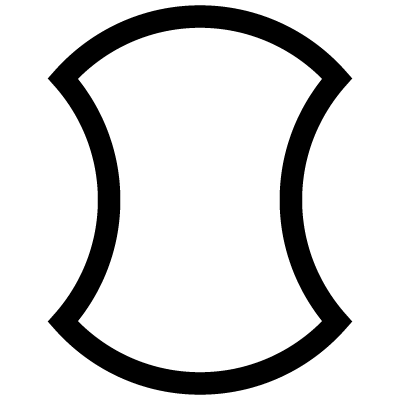 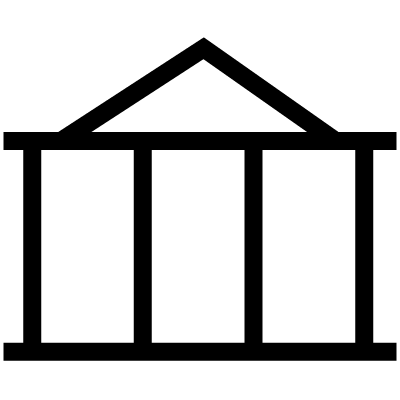 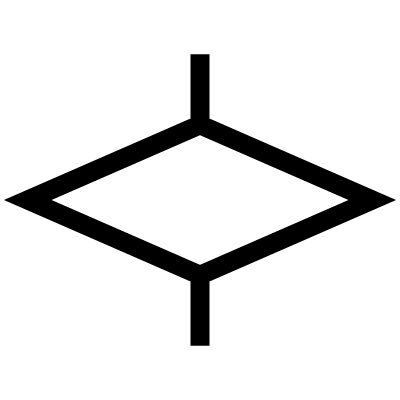 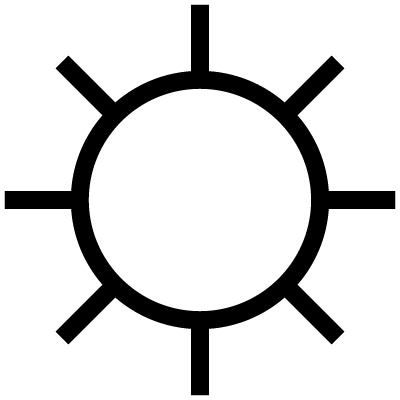 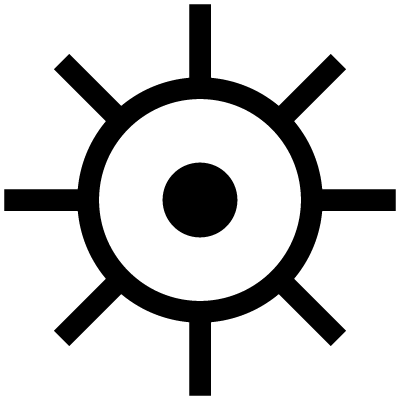 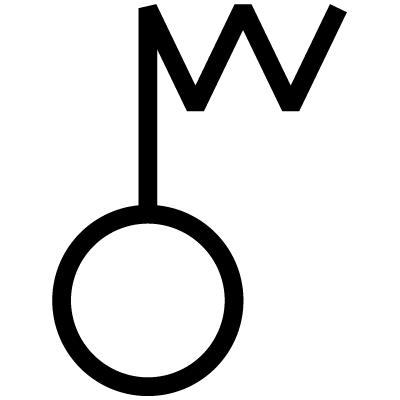 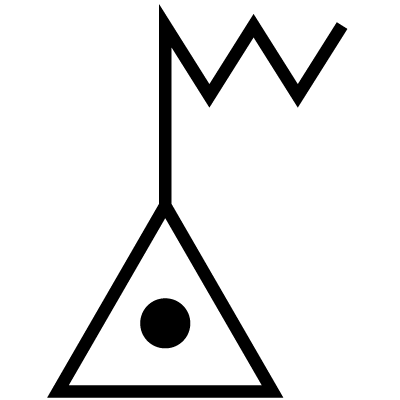 でんしきじゅんてん
電子基準点
次の地図記号は何でしょう？
16
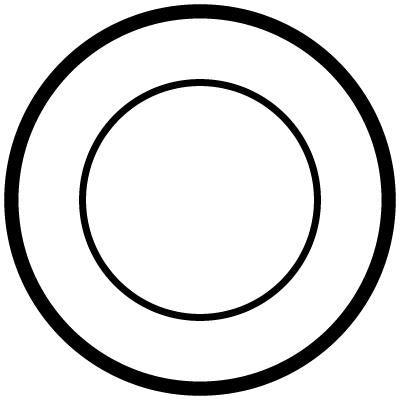 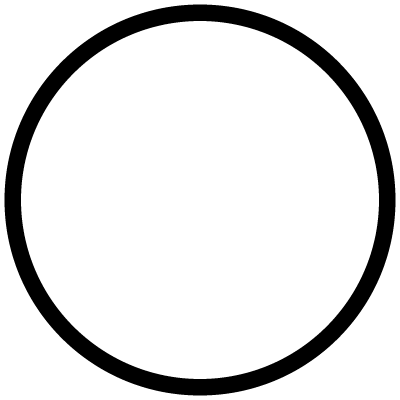 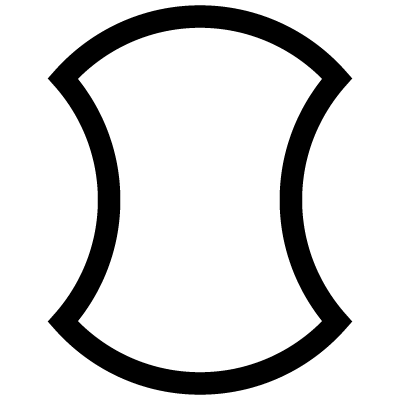 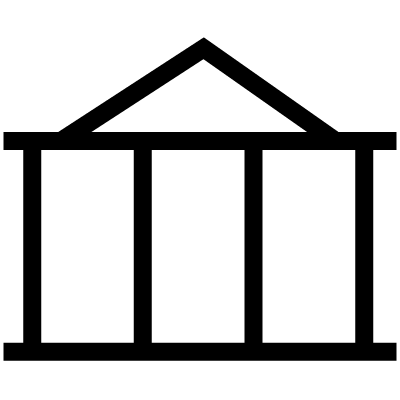 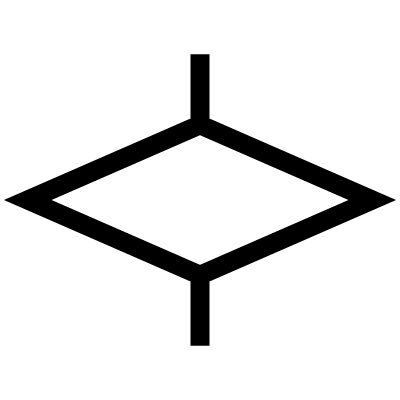 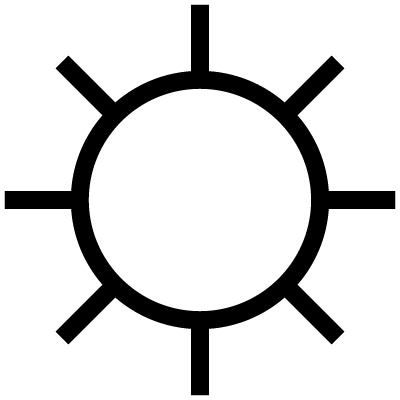 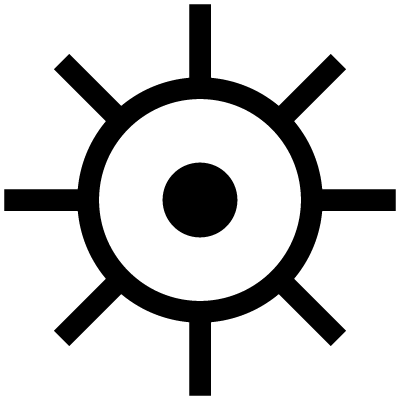 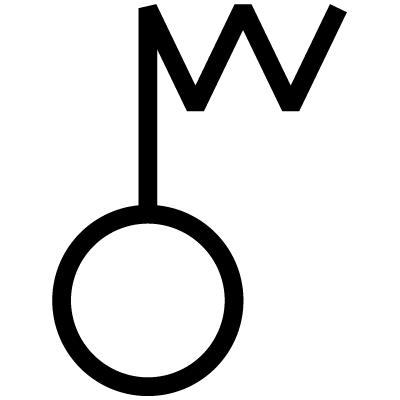 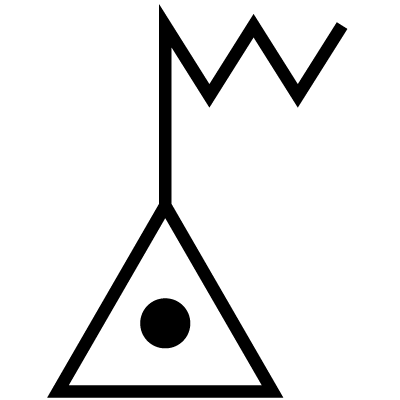 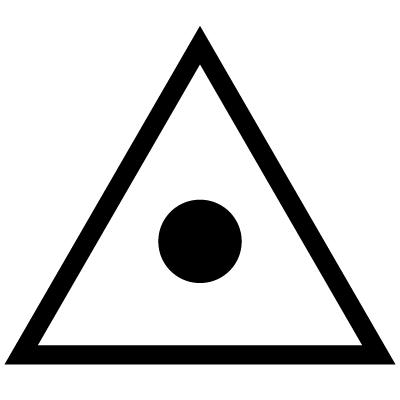 さんかくてん
三角点
次の地図記号は何でしょう？
17
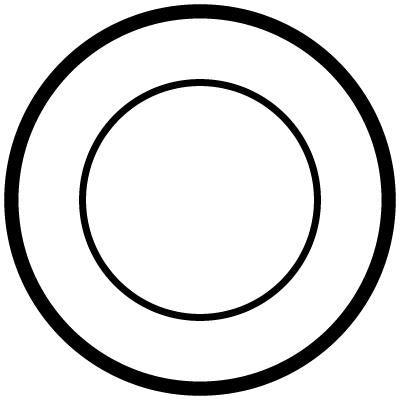 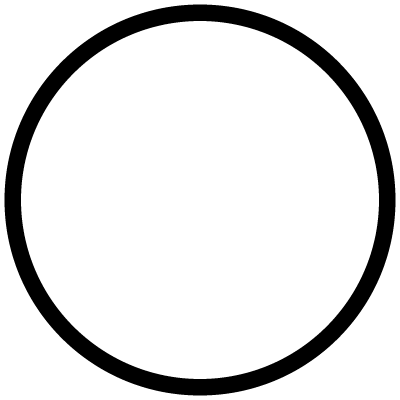 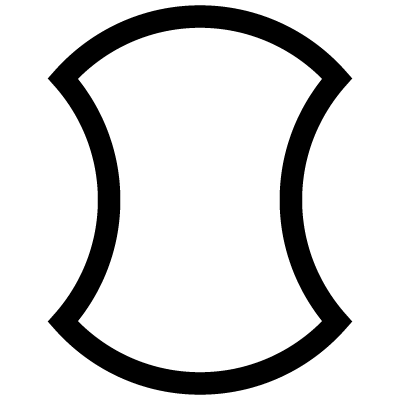 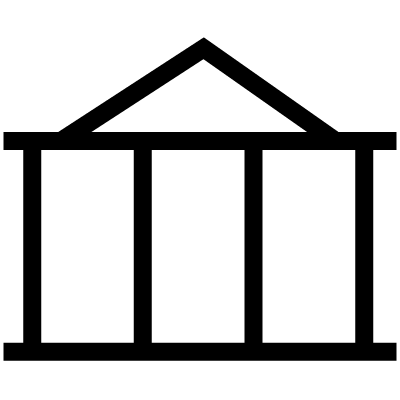 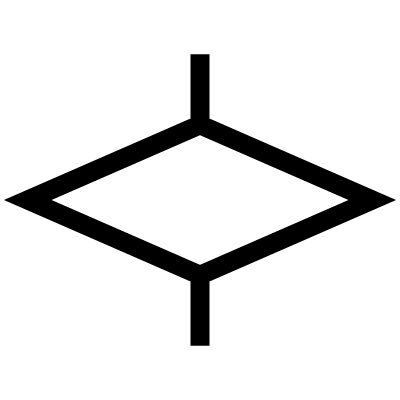 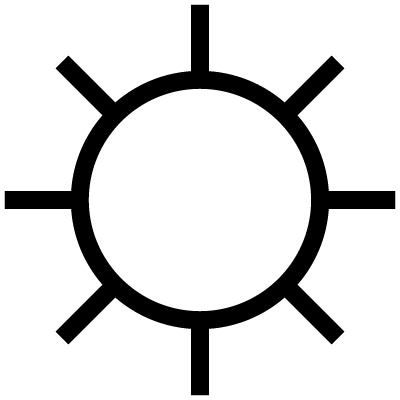 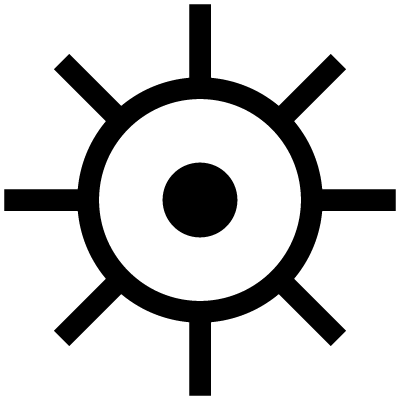 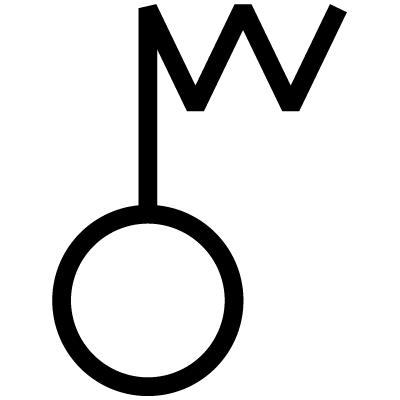 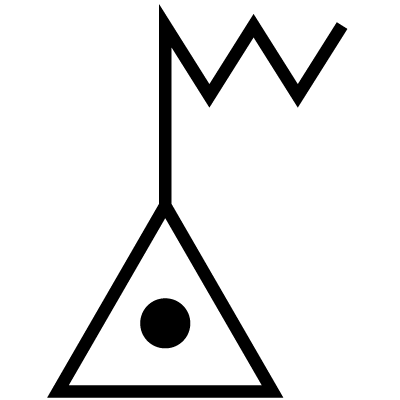 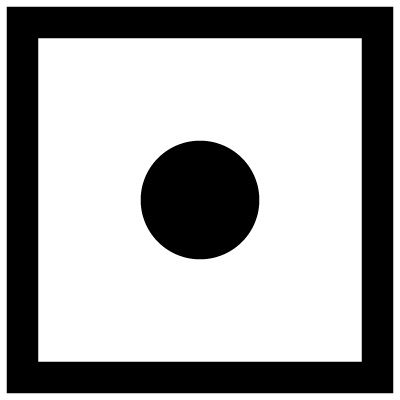 すいじゅんてん
水準点
次の地図記号は何でしょう？
18
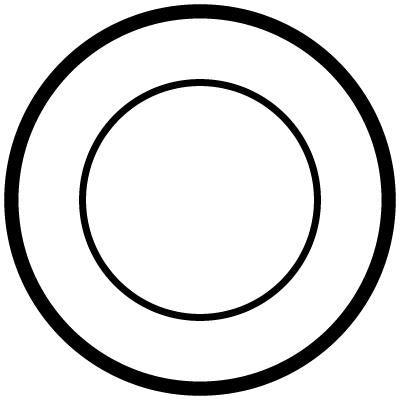 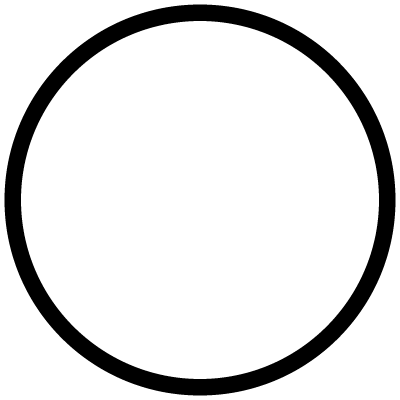 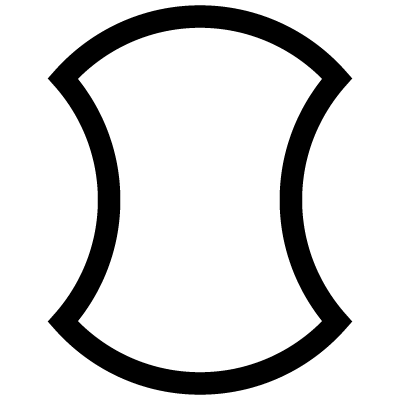 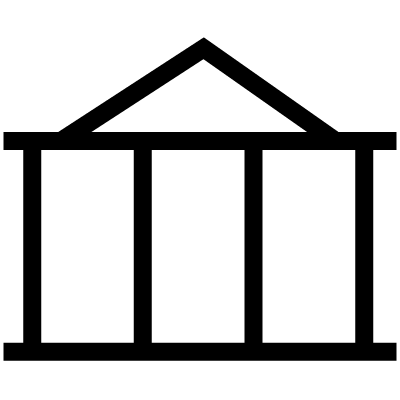 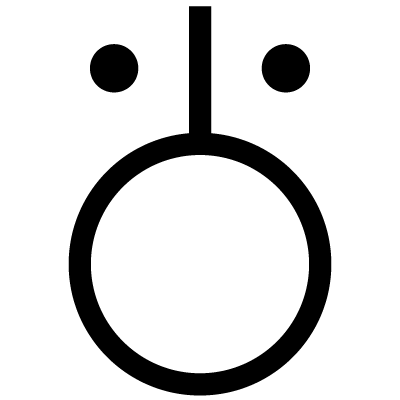 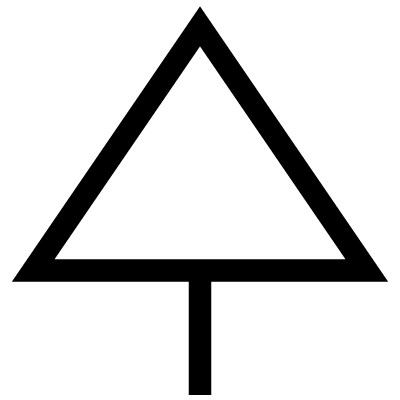 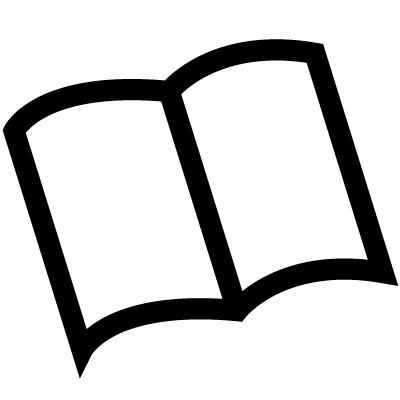 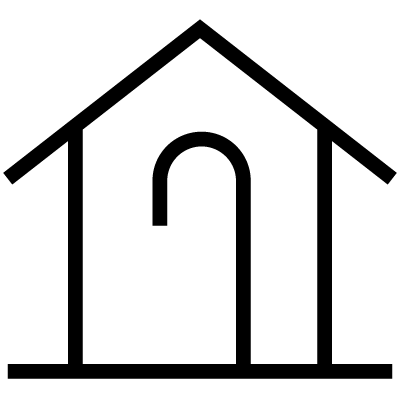 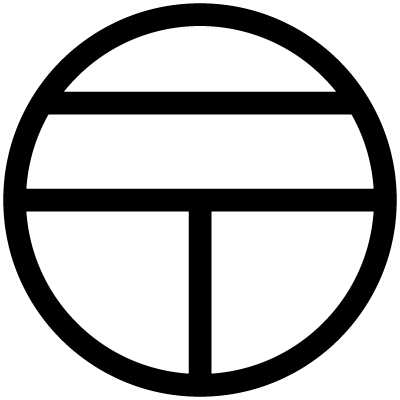 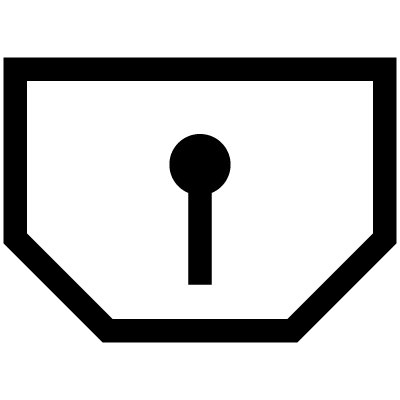 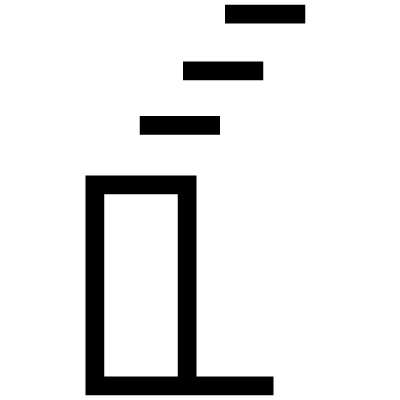 えんとつ
煙突
次の地図記号は何でしょう？
19
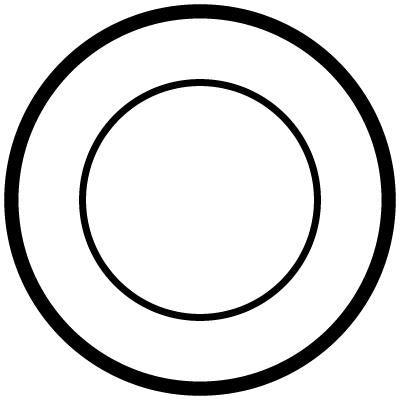 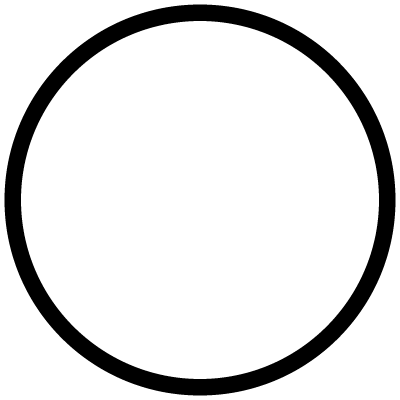 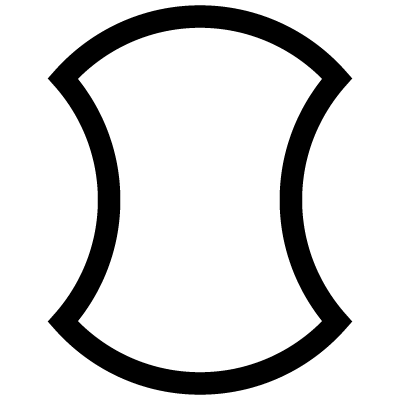 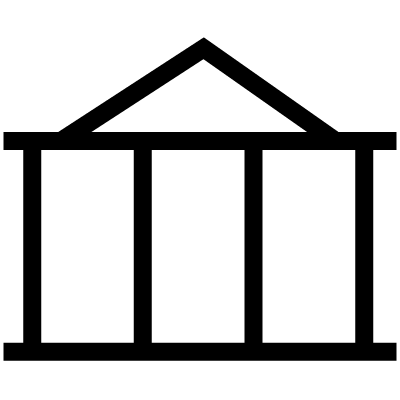 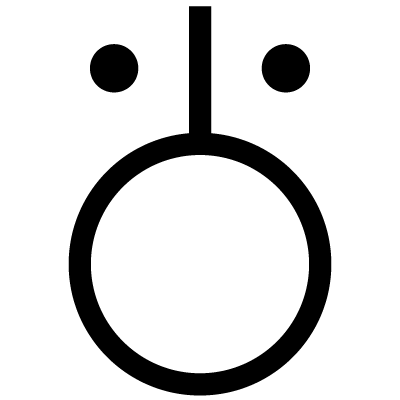 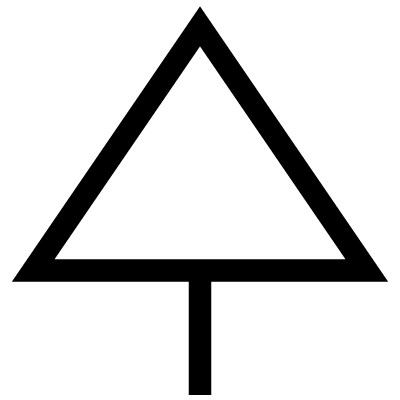 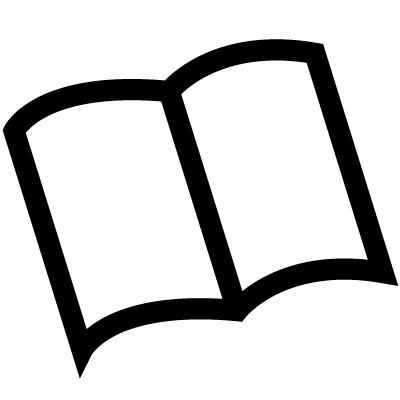 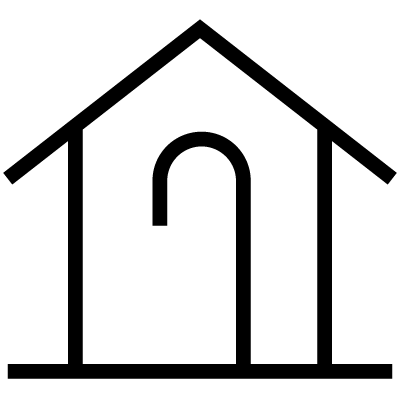 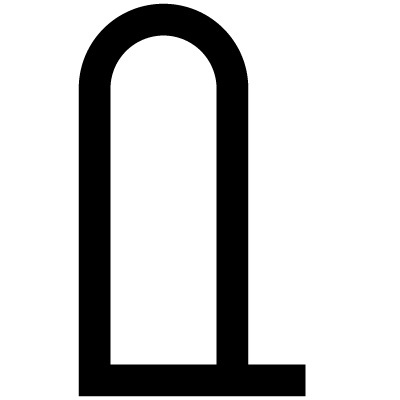 きねんひ
記念碑
次の地図記号は何でしょう？
20
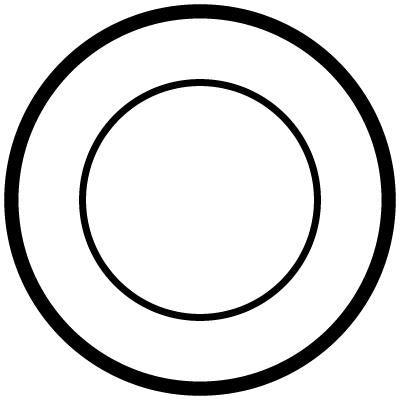 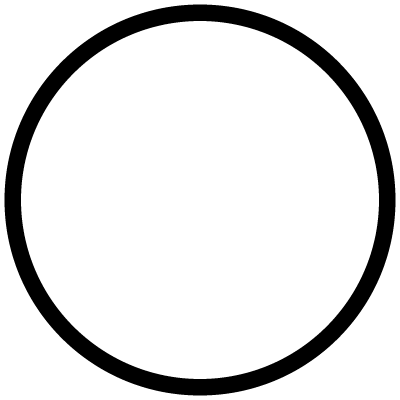 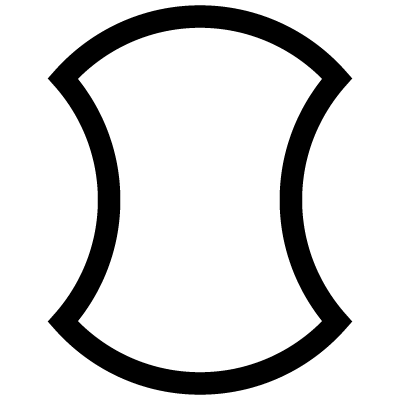 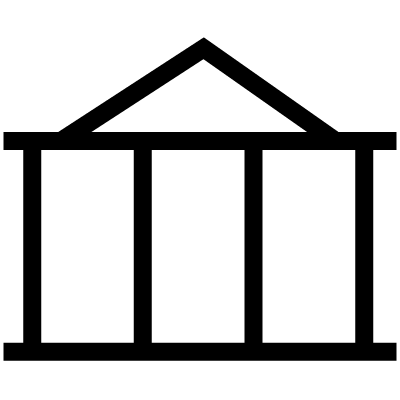 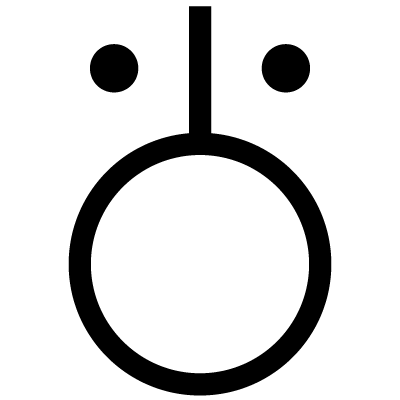 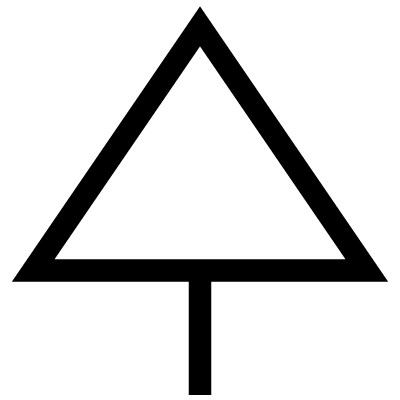 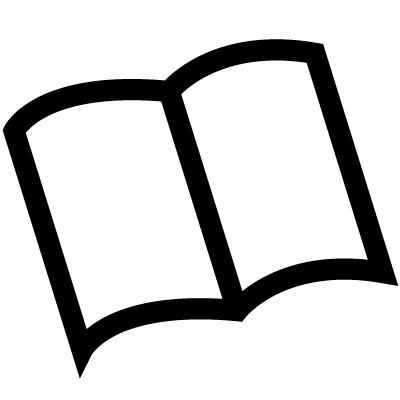 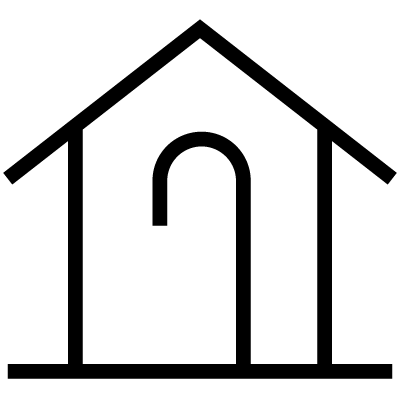 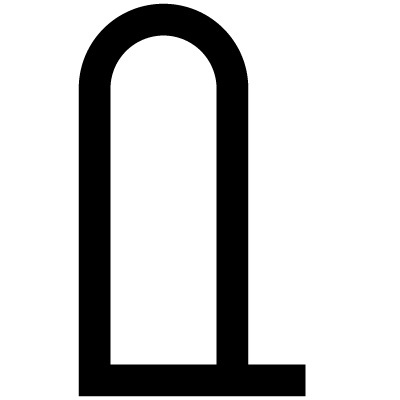 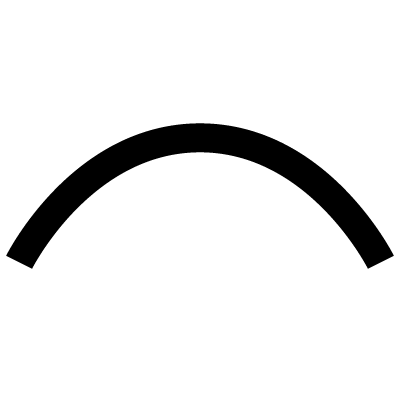 こうこう
坑口
次の地図記号は何でしょう？
21
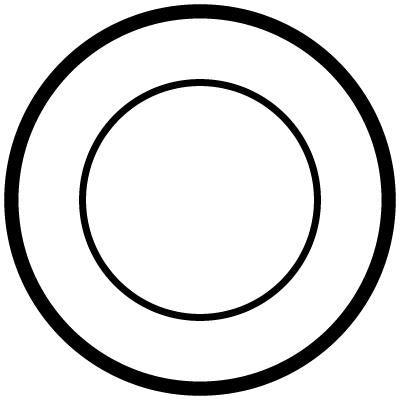 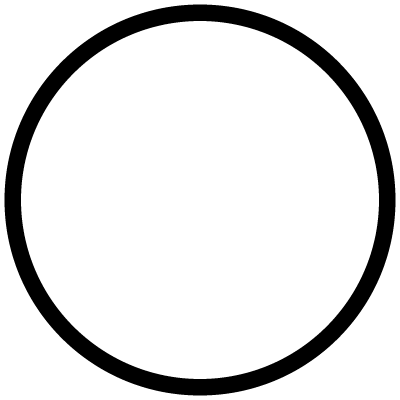 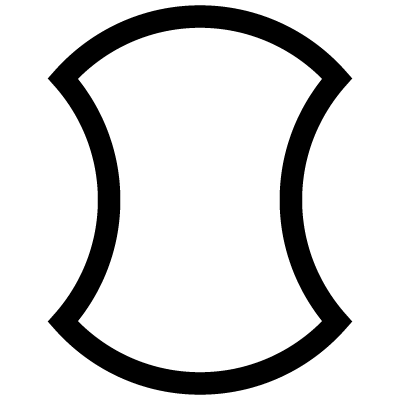 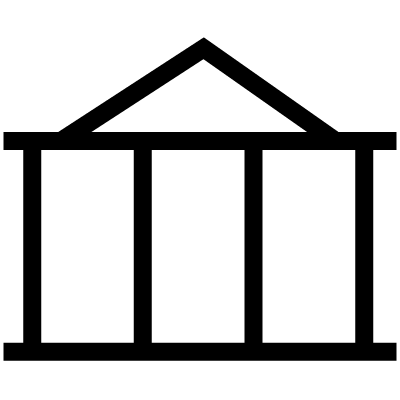 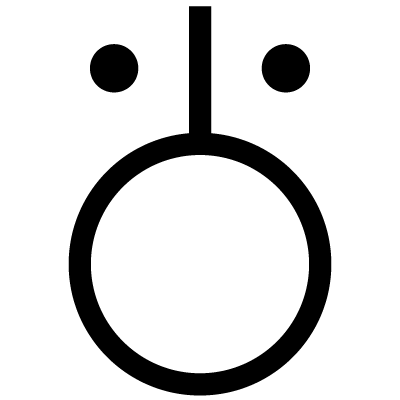 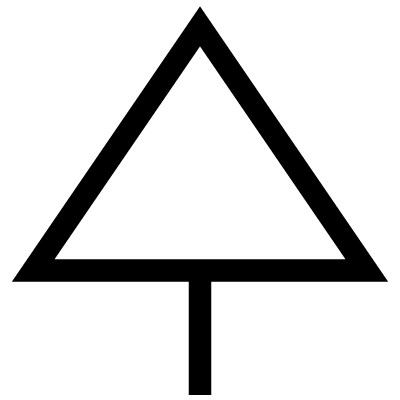 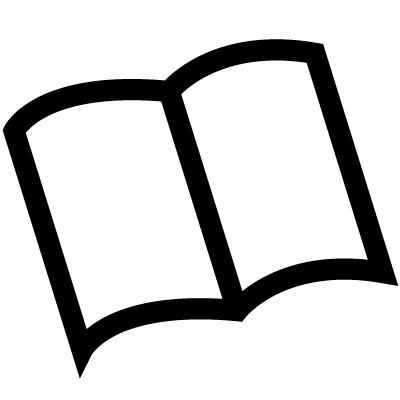 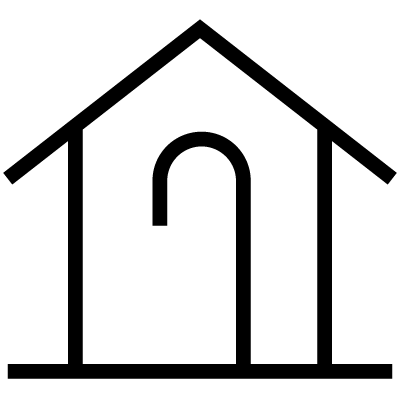 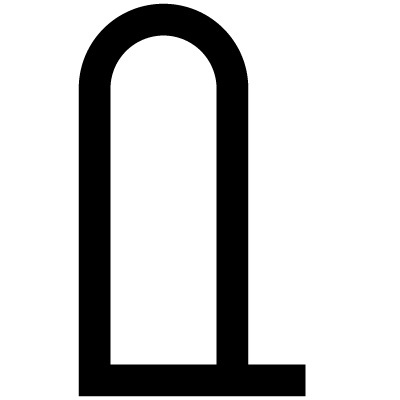 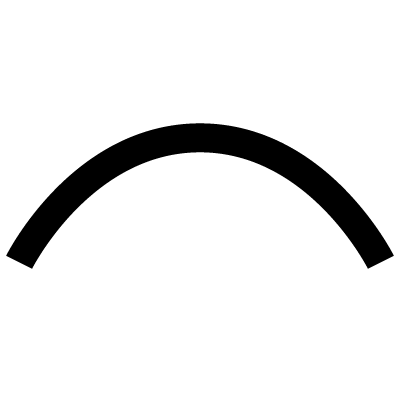 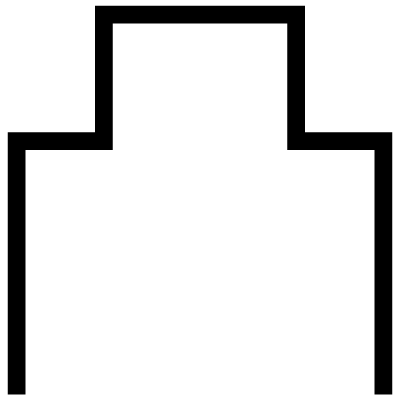 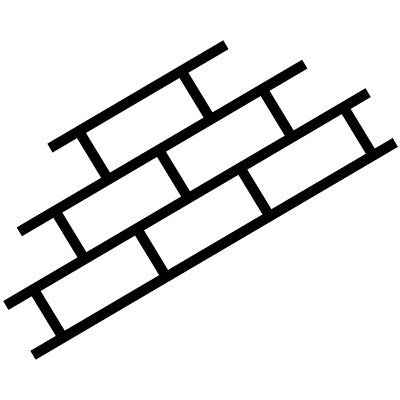 さいせきち
採石地
次の地図記号は何でしょう？
22
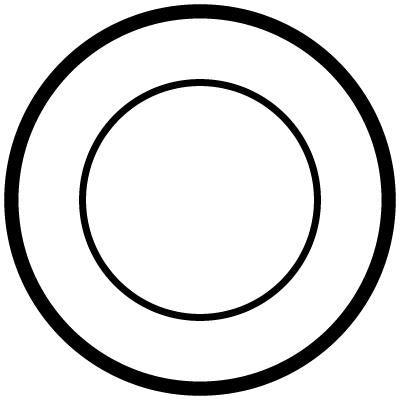 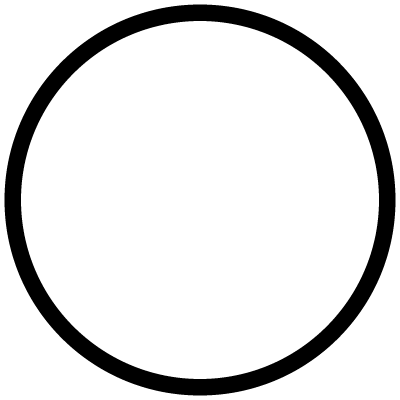 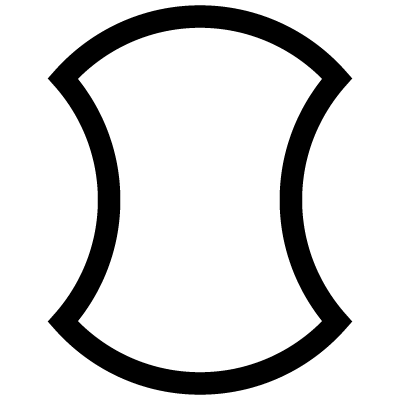 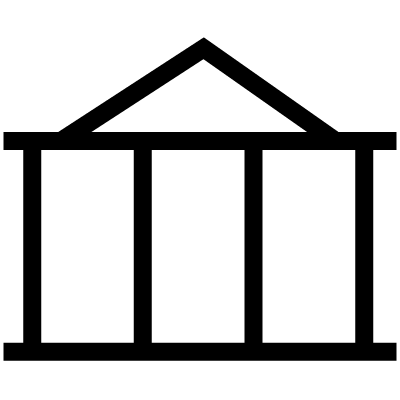 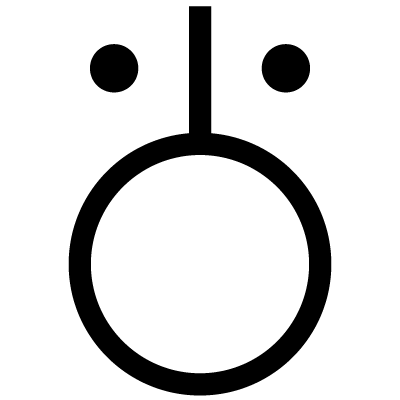 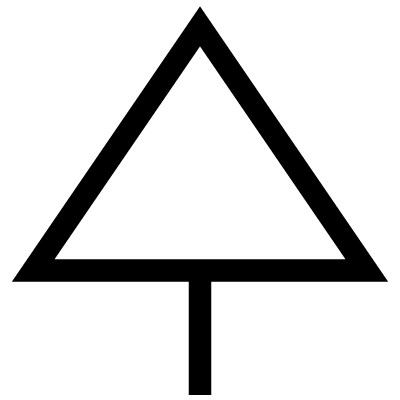 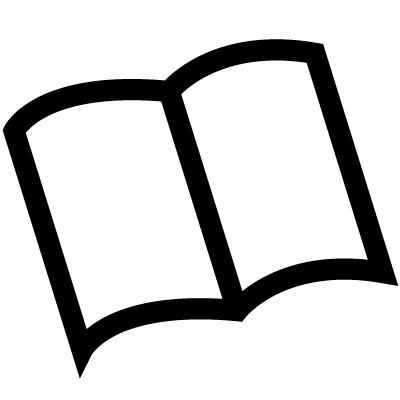 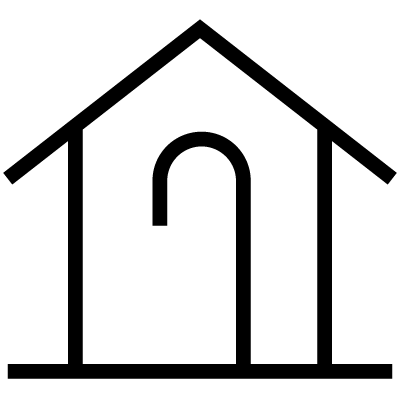 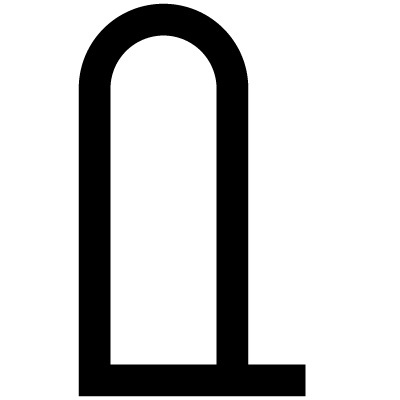 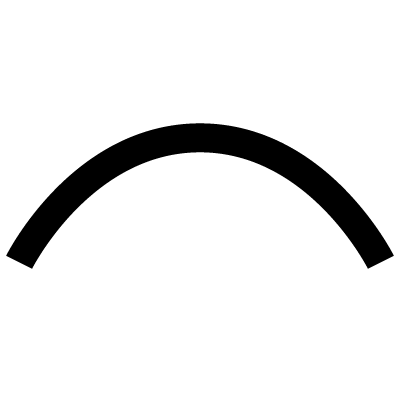 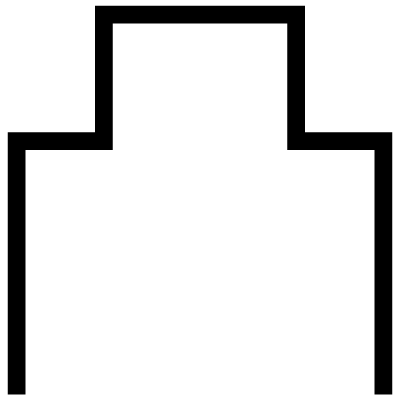 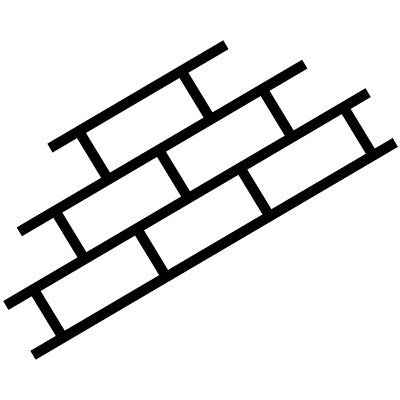 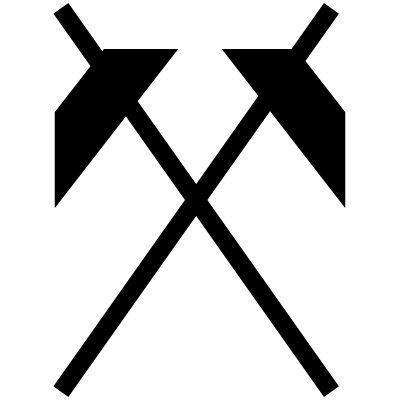 さいこうち
採鉱地
次の地図記号は何でしょう？
23
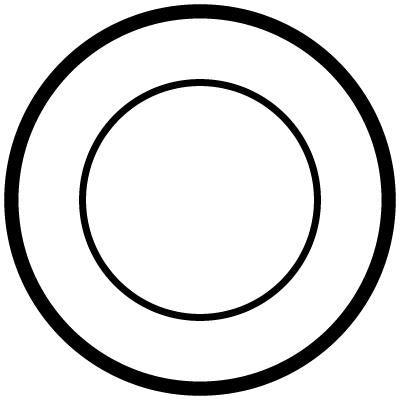 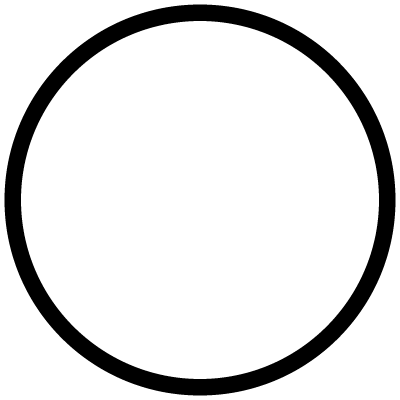 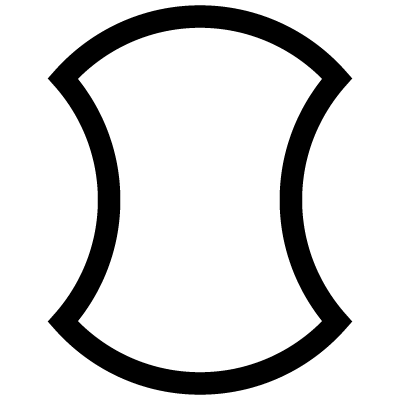 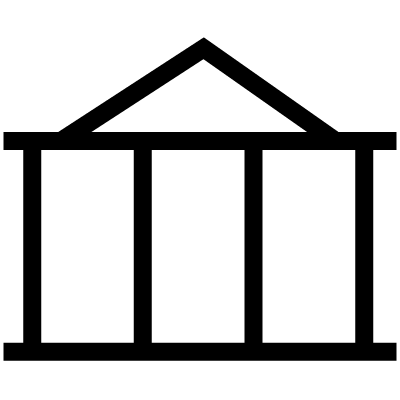 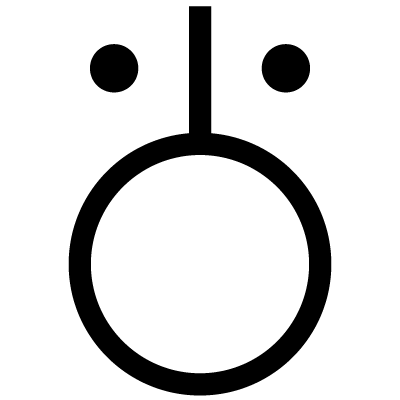 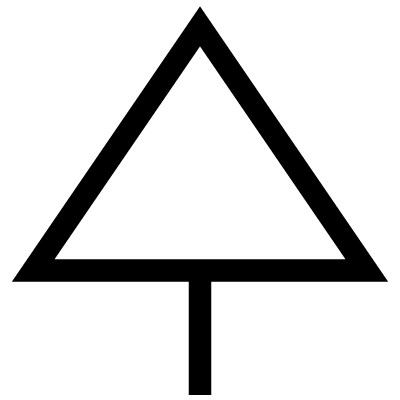 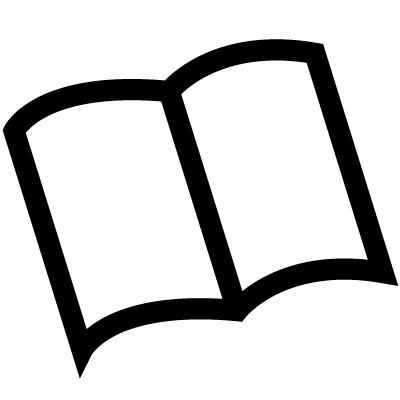 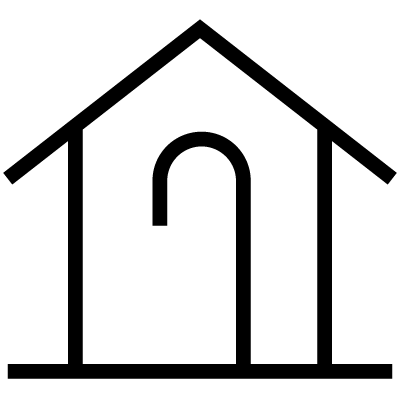 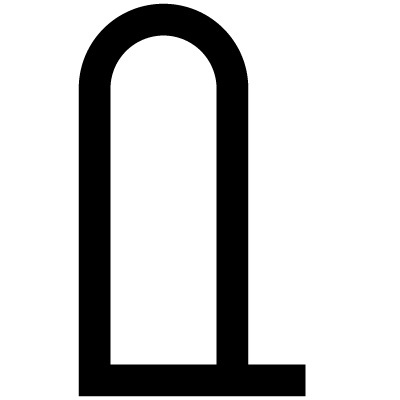 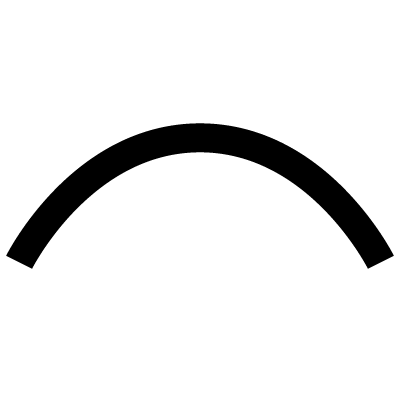 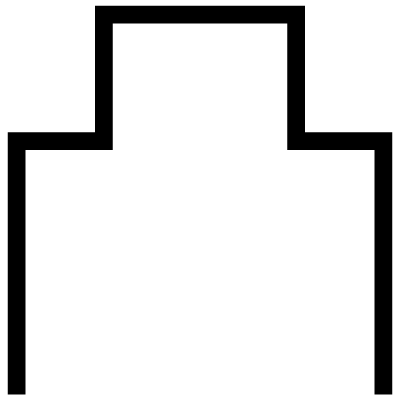 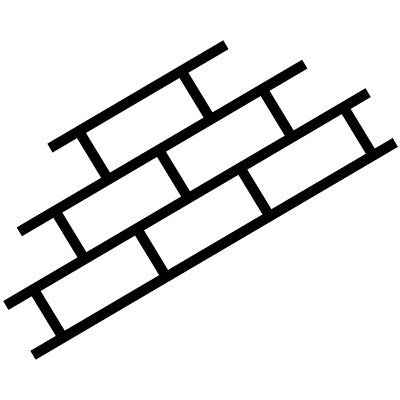 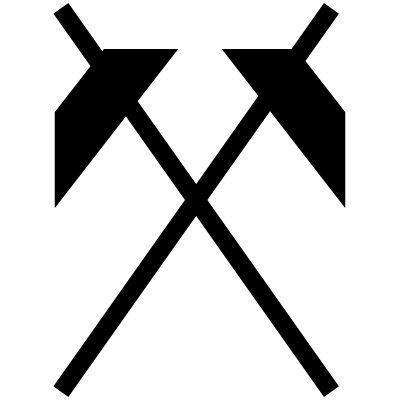 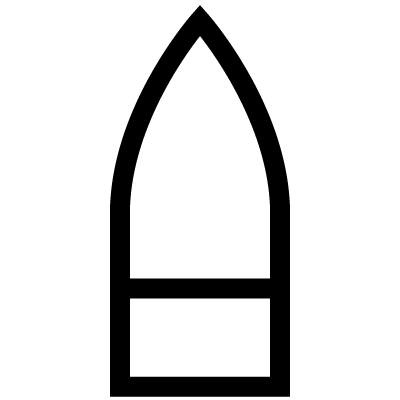 とせん（ふぇりー）
渡船（フェリー）
次の地図記号は何でしょう？
24
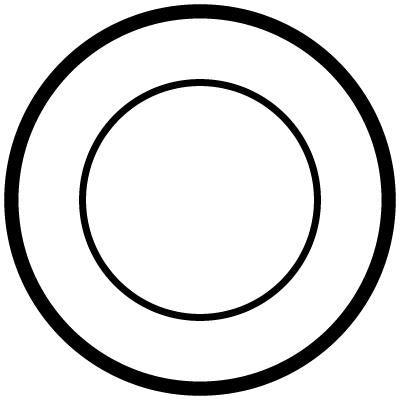 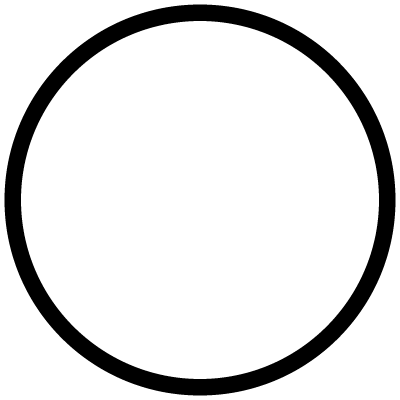 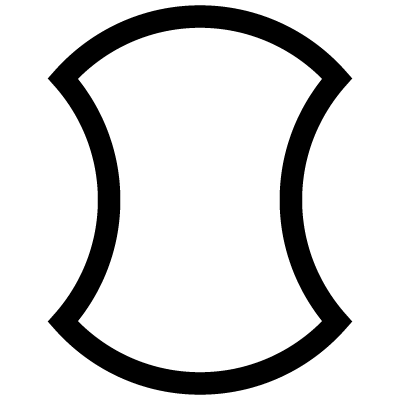 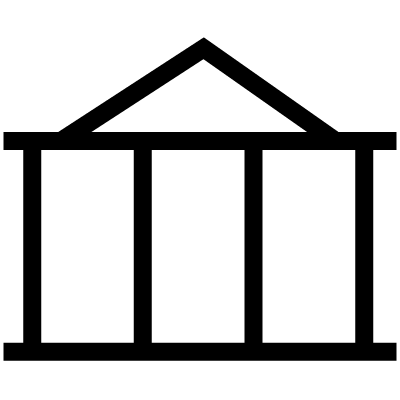 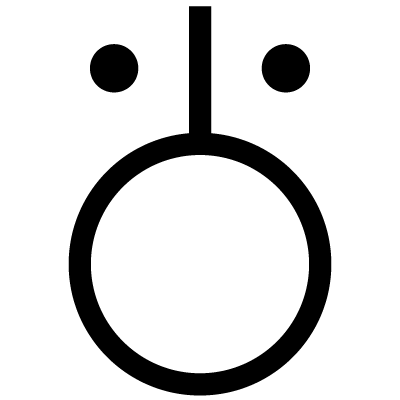 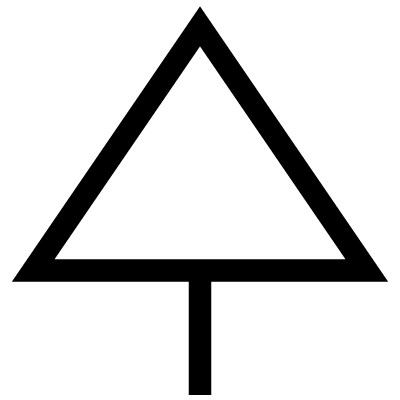 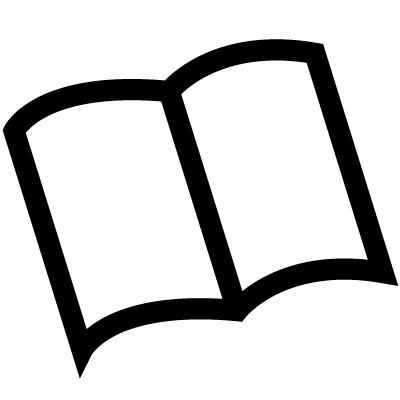 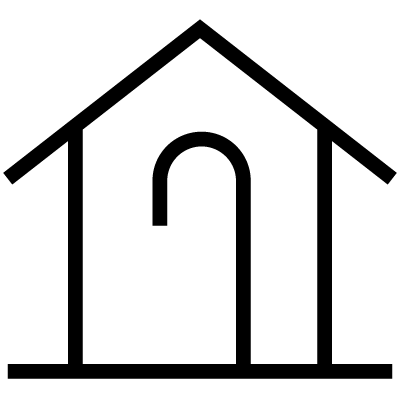 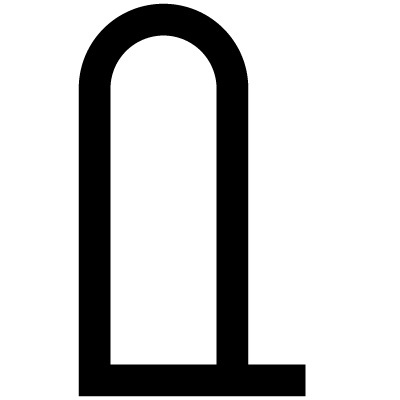 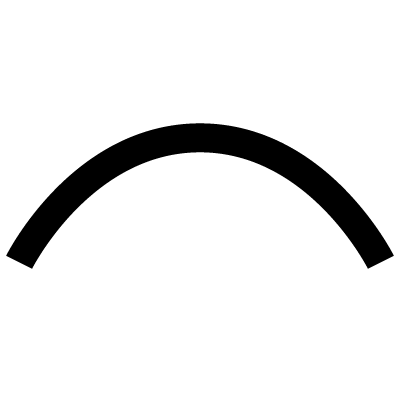 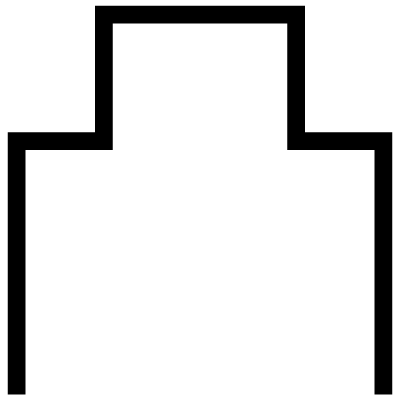 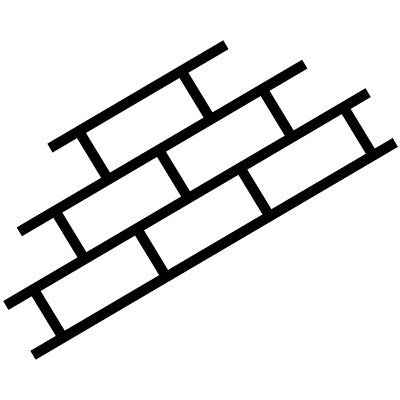 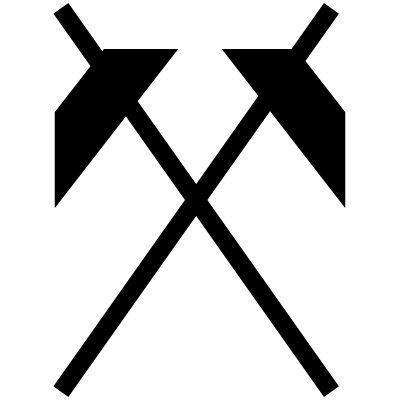 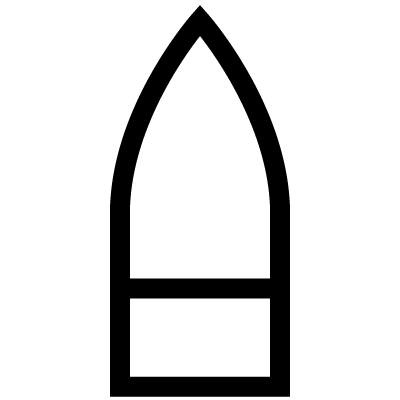 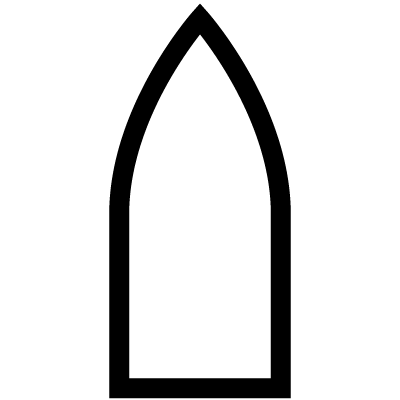 そのたのりょかくせん
その他の旅客船
次の地図記号は何でしょう？
25
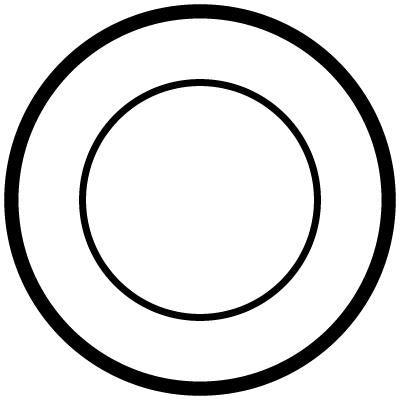 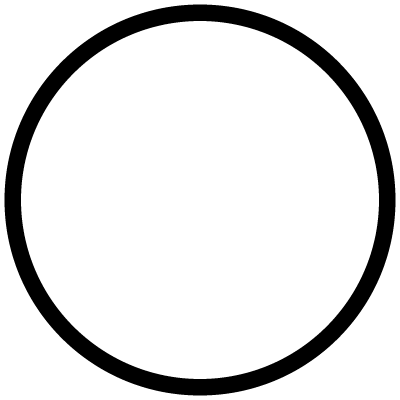 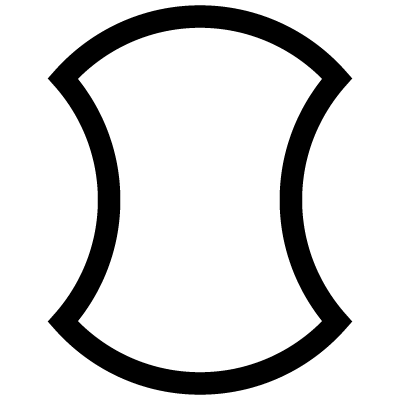 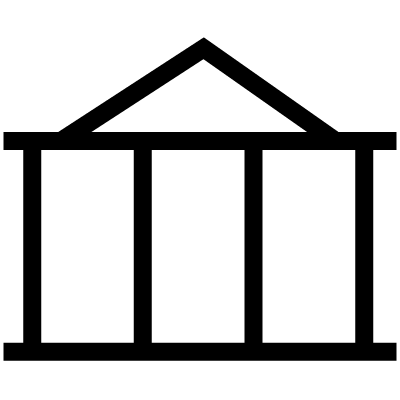 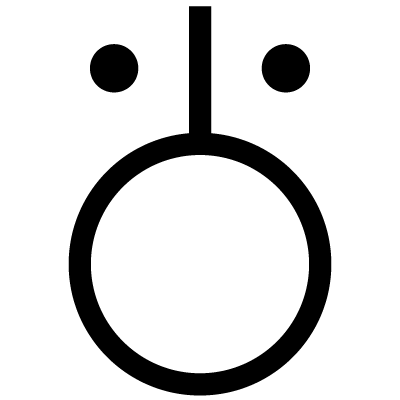 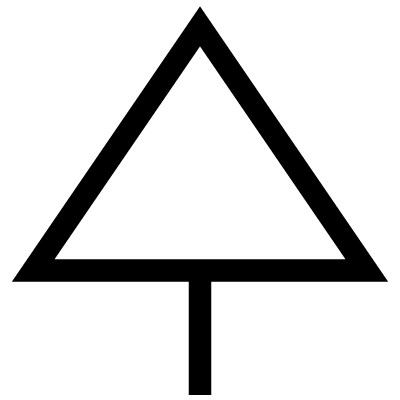 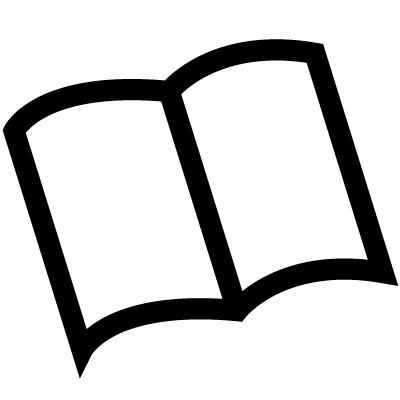 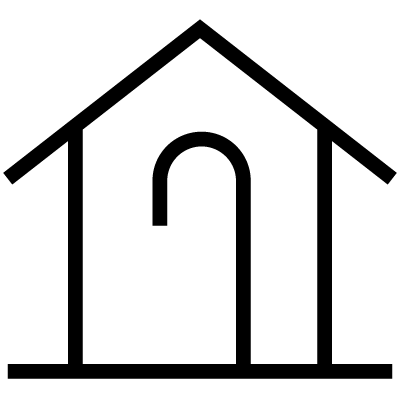 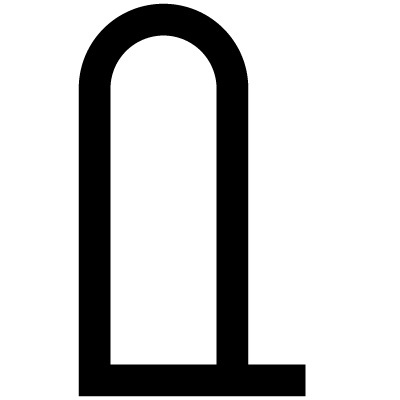 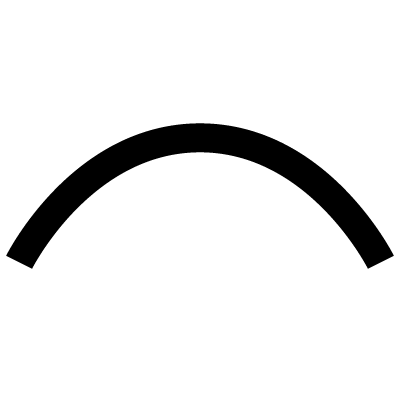 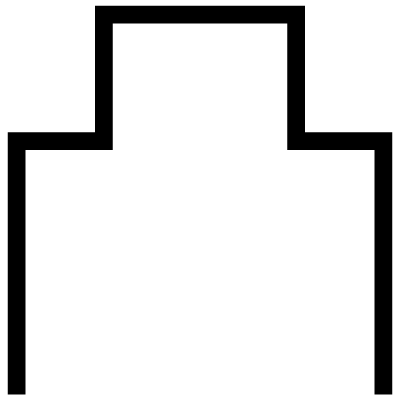 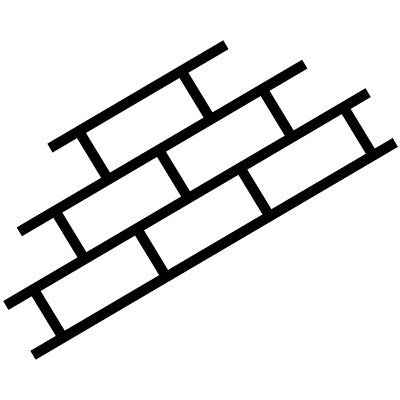 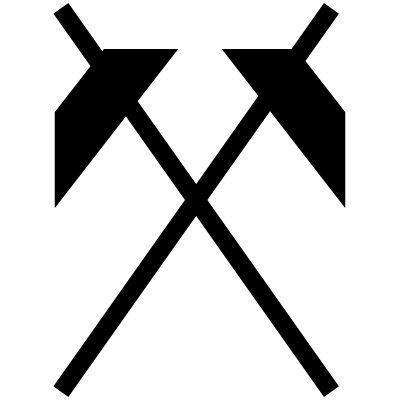 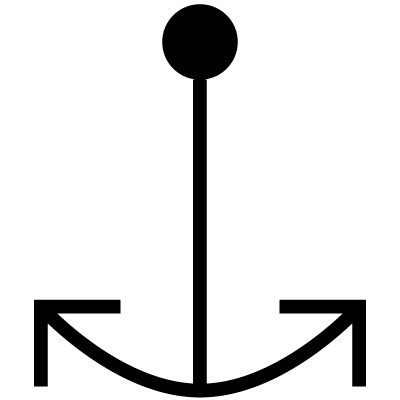 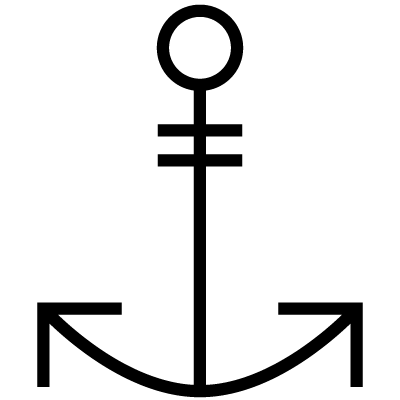 じゅうようこう
重要港
次の地図記号は何でしょう？
26
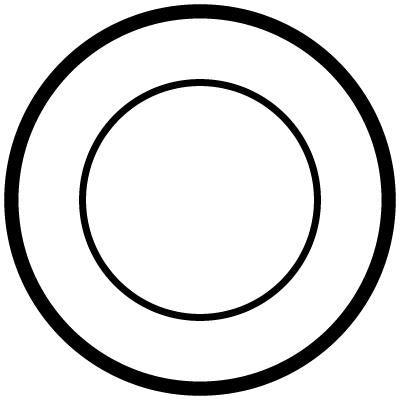 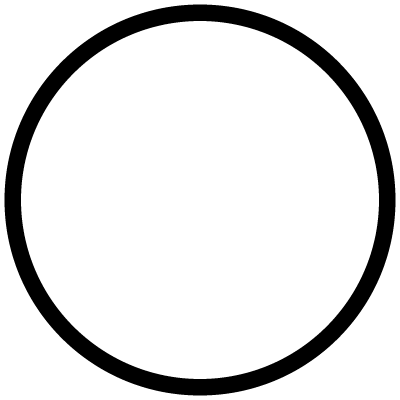 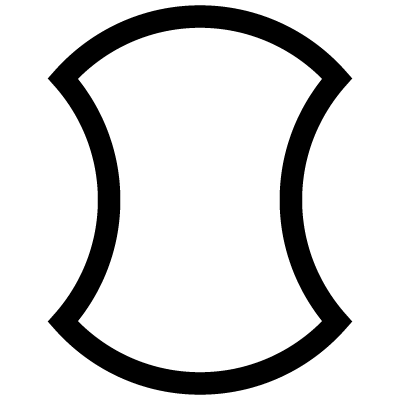 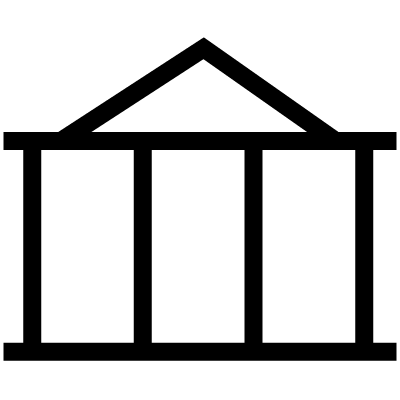 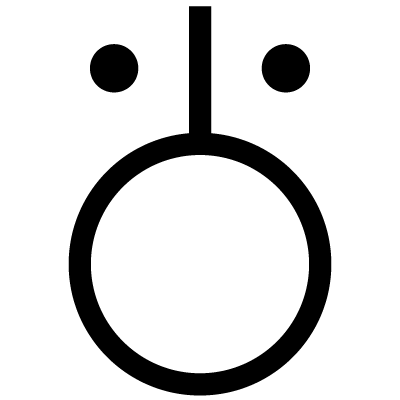 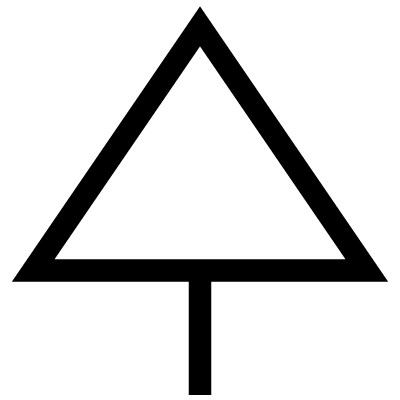 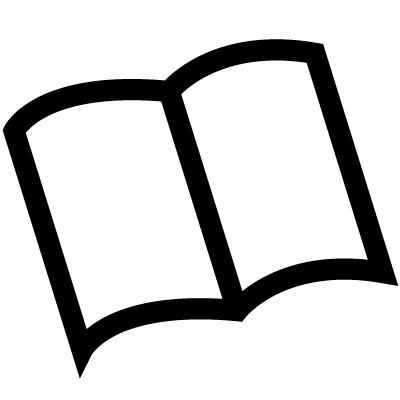 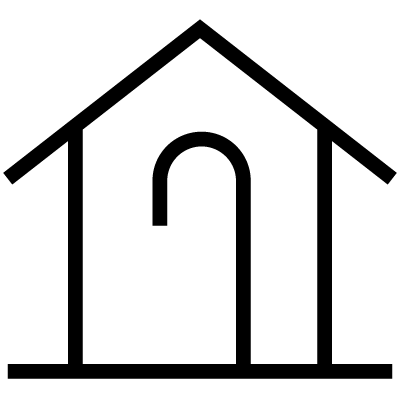 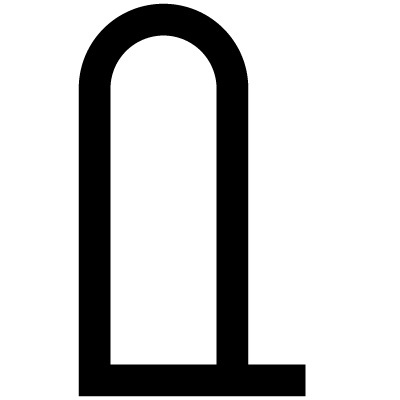 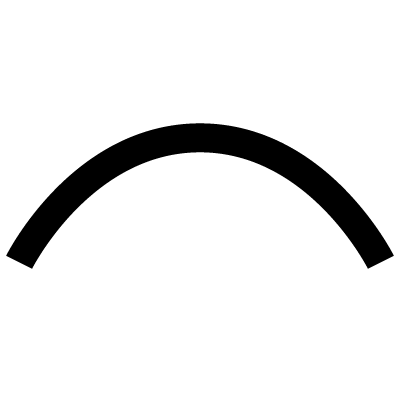 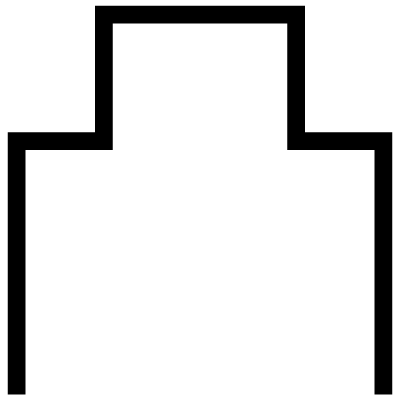 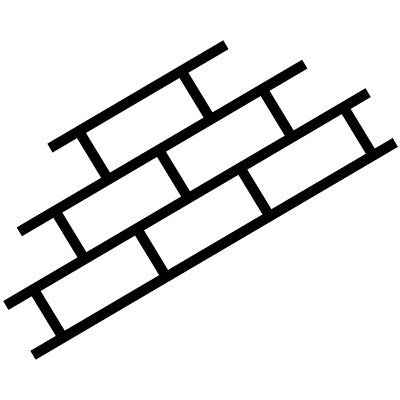 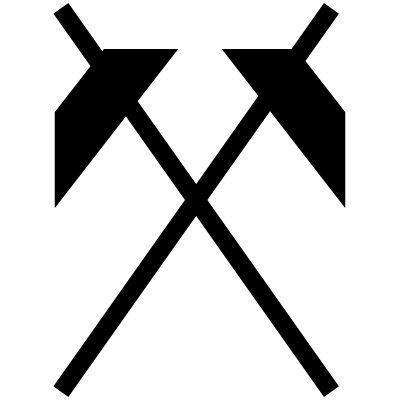 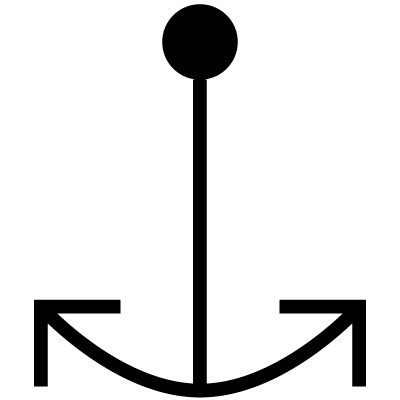 ぎょこう
漁港
次の地図記号は何でしょう？
27
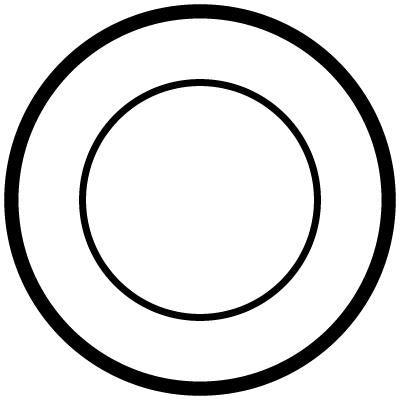 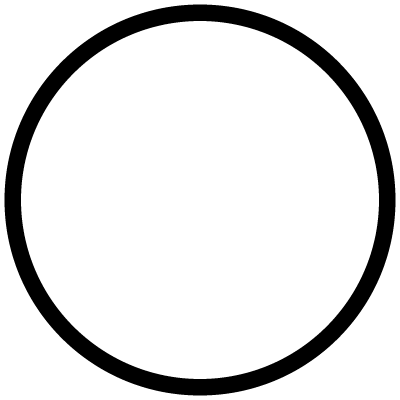 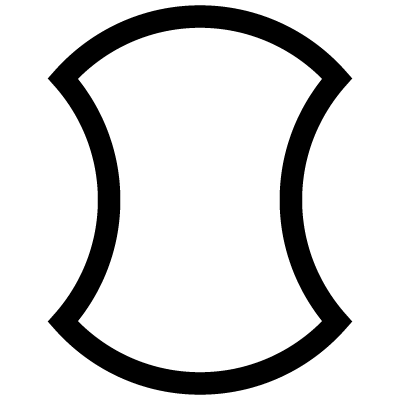 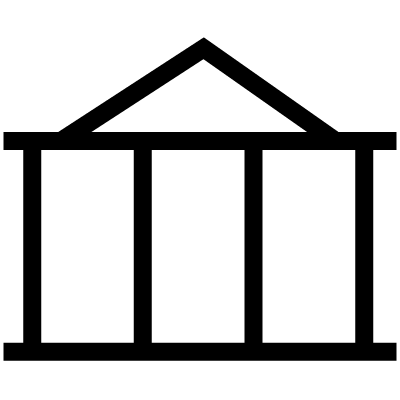 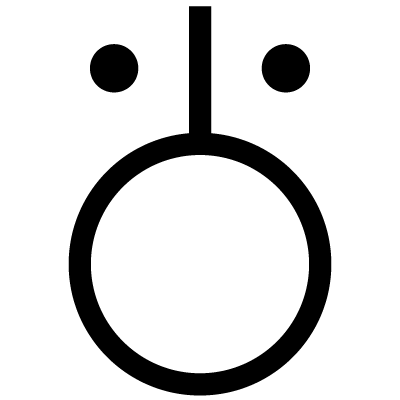 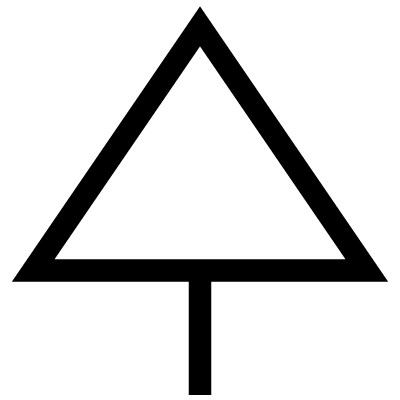 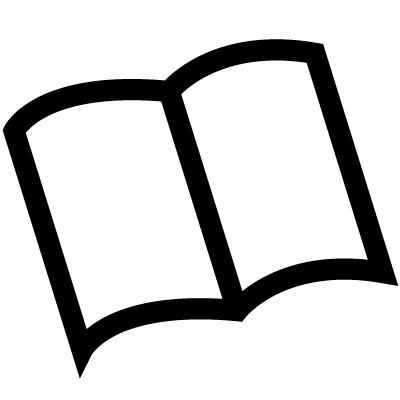 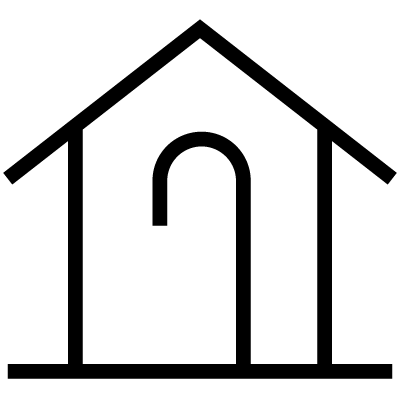 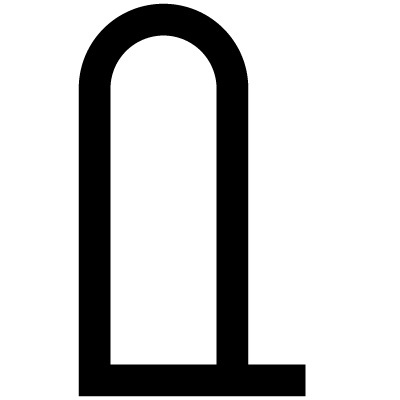 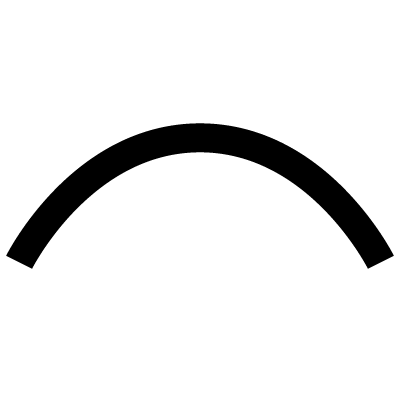 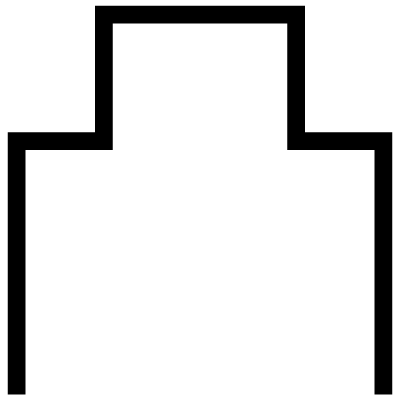 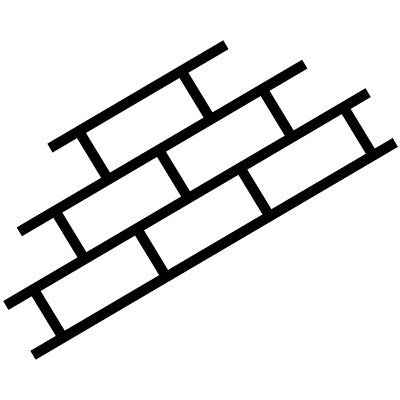 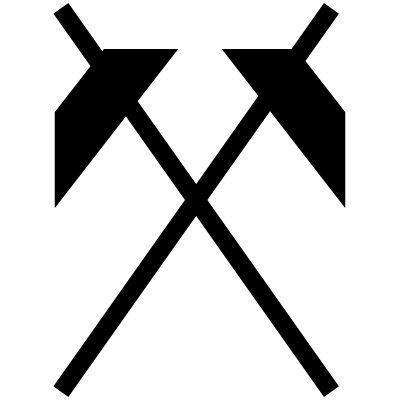 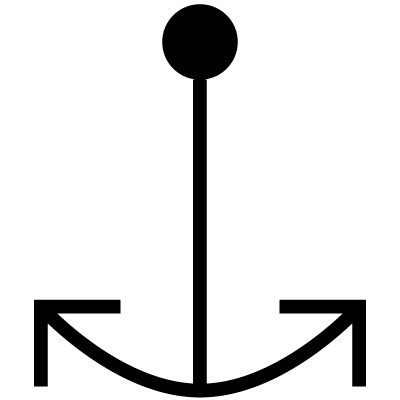 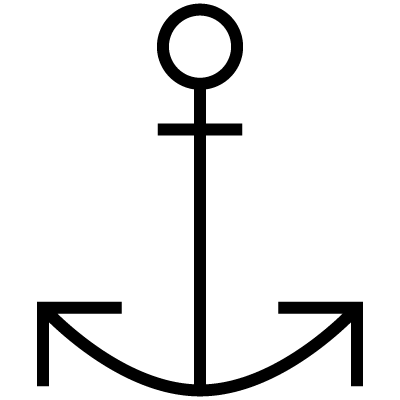 ちほうこう
地方港
次の地図記号は何でしょう？
28
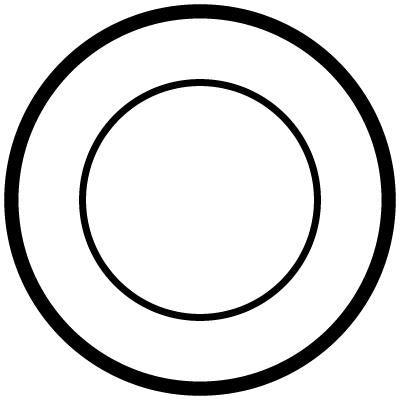 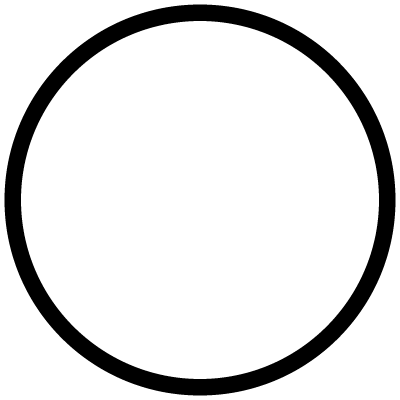 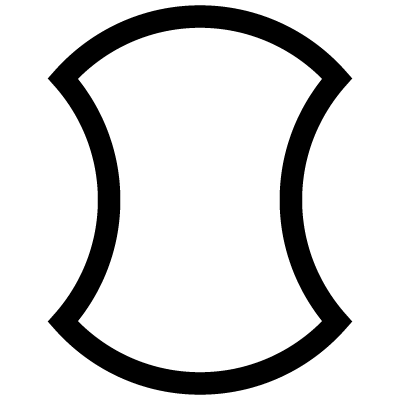 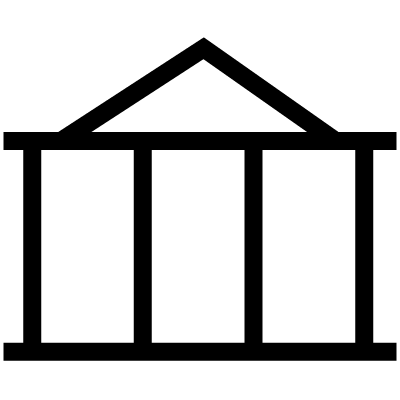 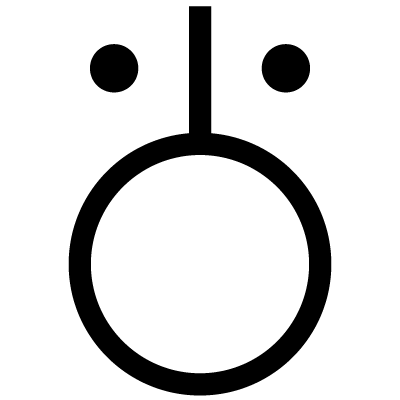 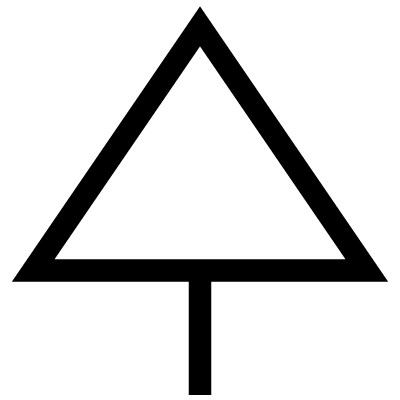 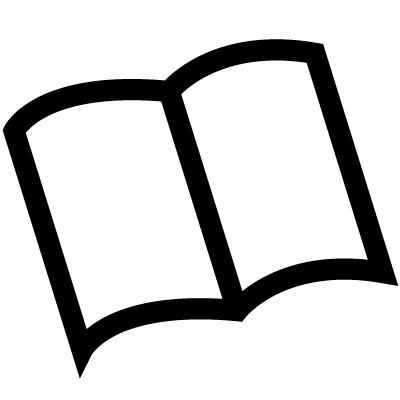 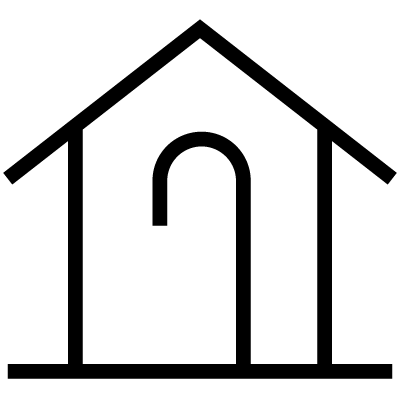 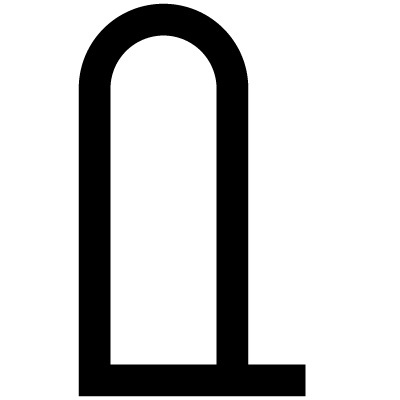 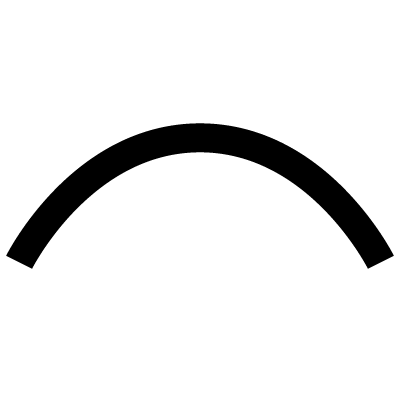 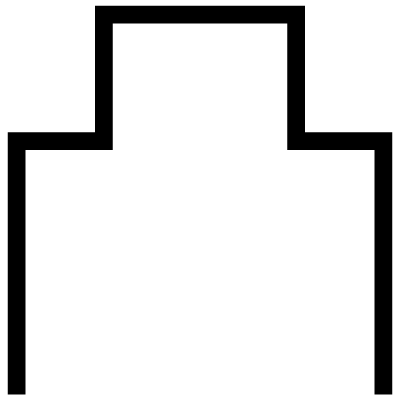 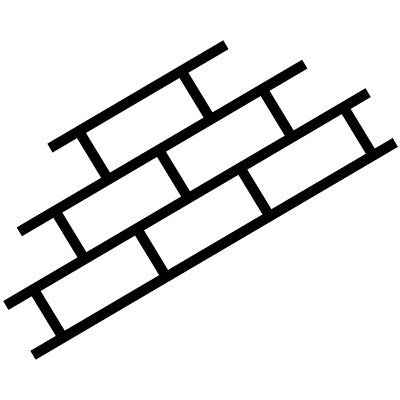 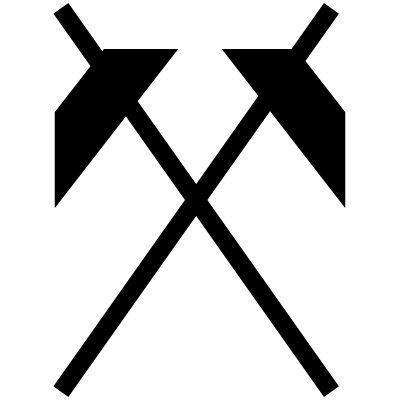 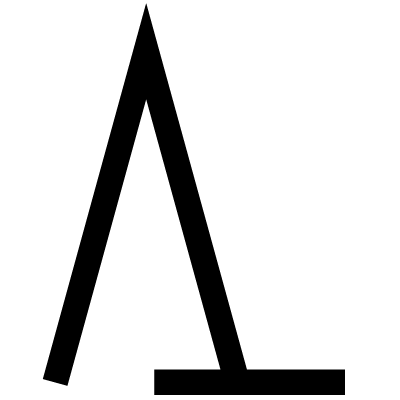 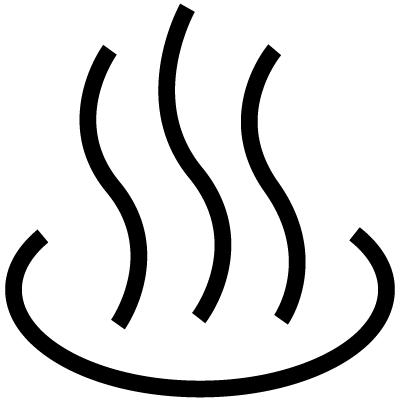 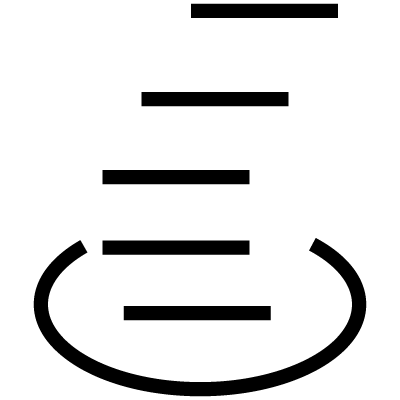 ふんかこう/ふんきこう
噴火口/噴気口
次の地図記号は何でしょう？
29
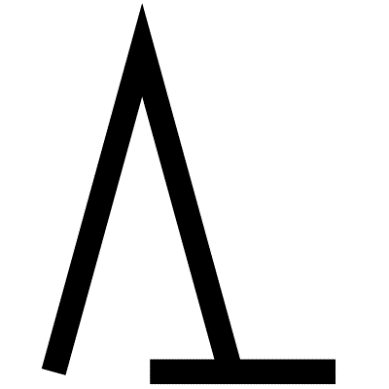 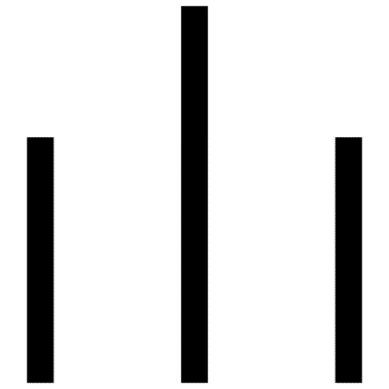 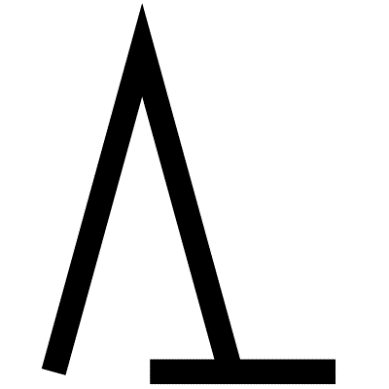 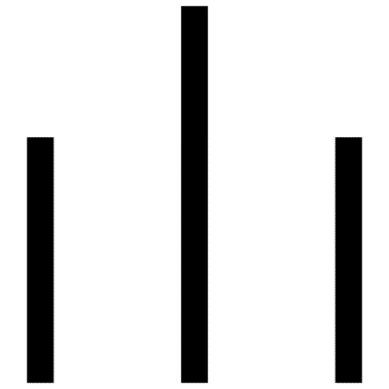 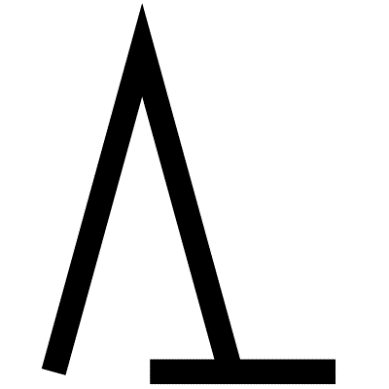 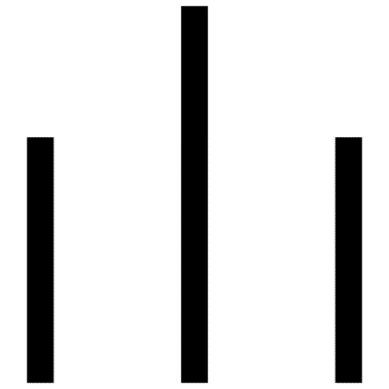 あれち
荒地
次の地図記号は何でしょう？
30
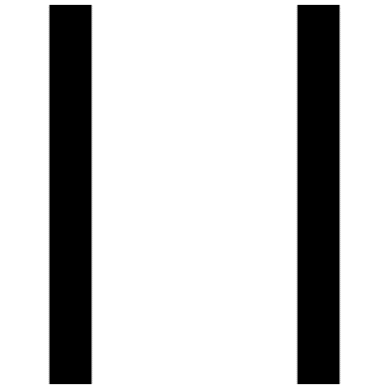 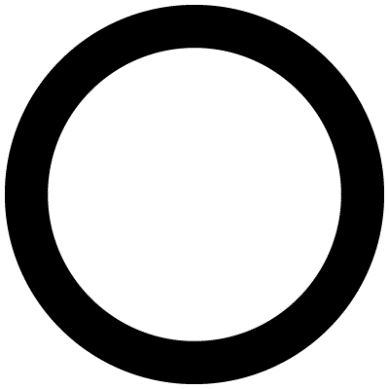 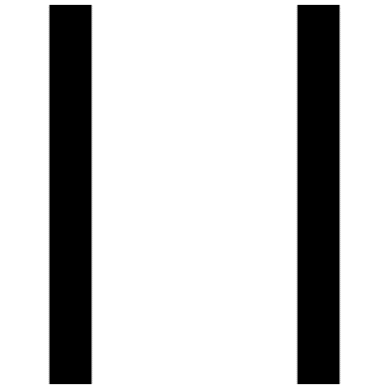 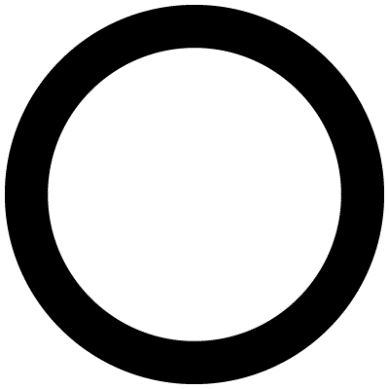 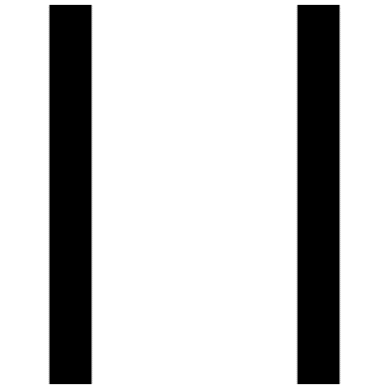 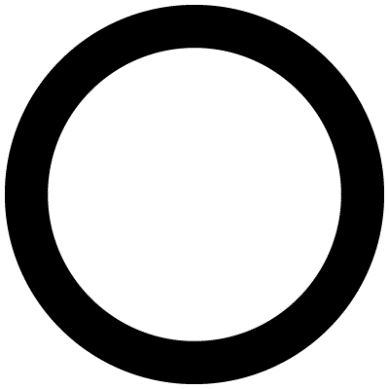 そのたのじゅもくばたけ
その他の樹木畑
次の地図記号は何でしょう？
31
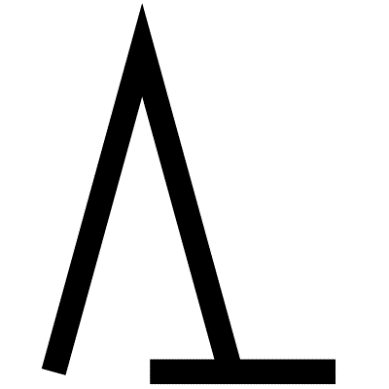 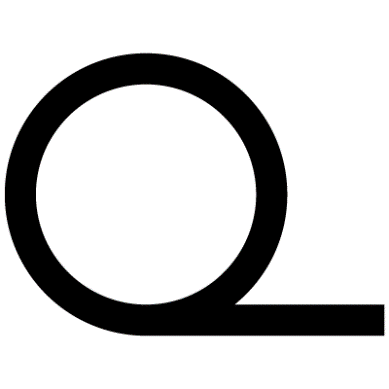 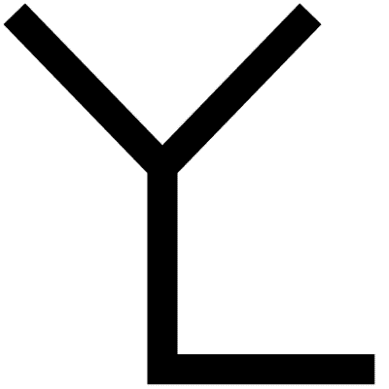 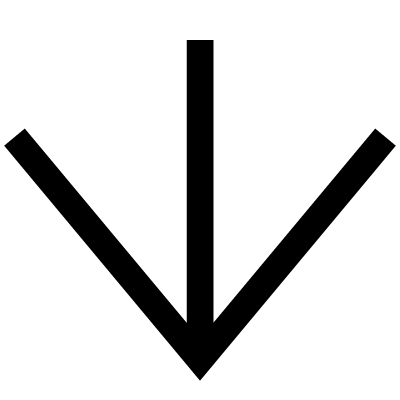 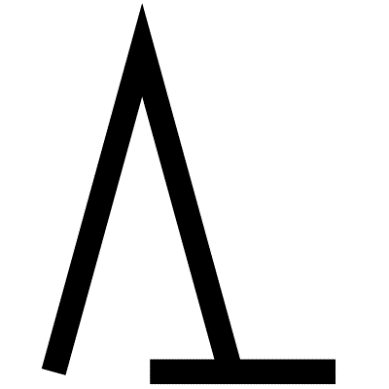 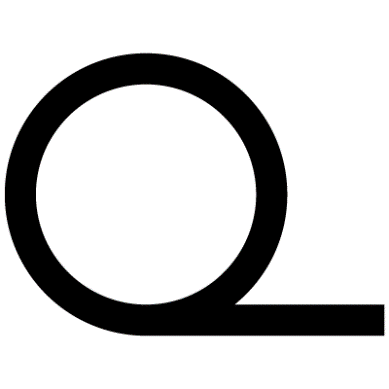 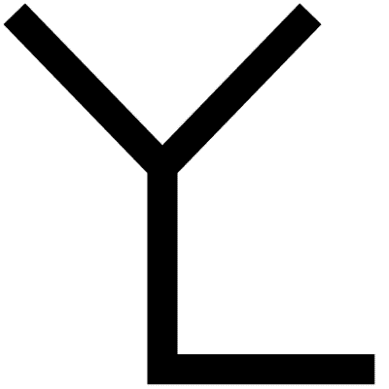 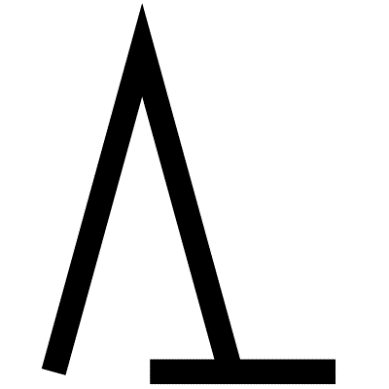 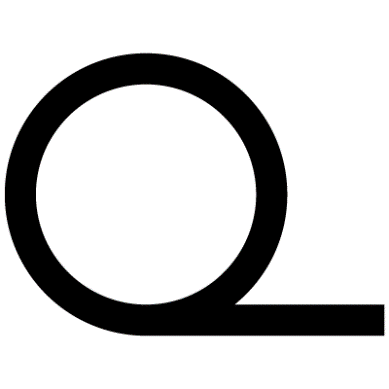 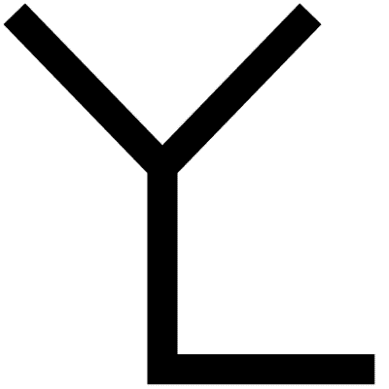 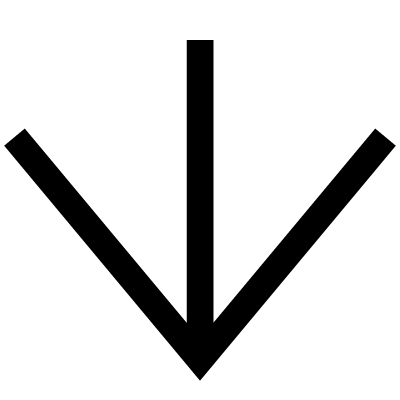 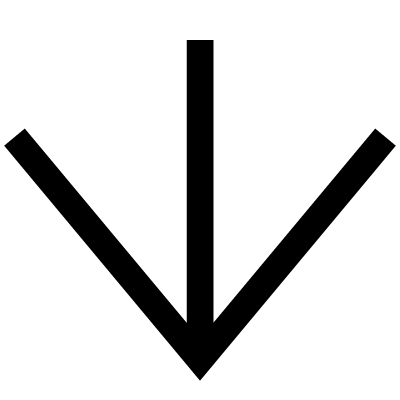 はいまつち
ハイマツ地
次の地図記号は何でしょう？
32
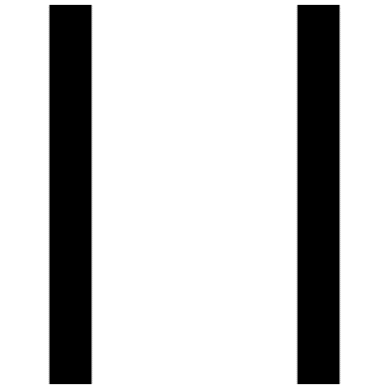 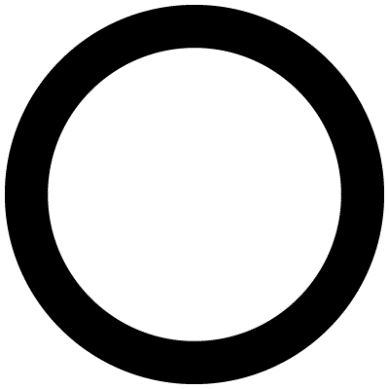 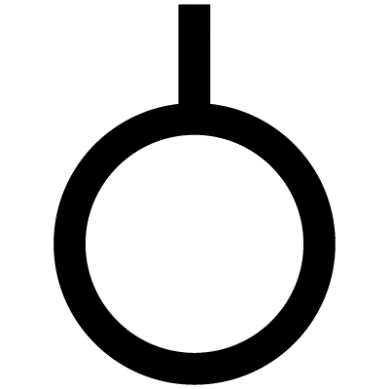 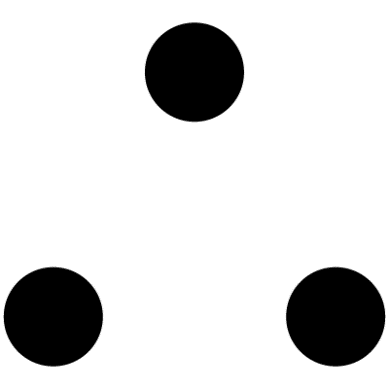 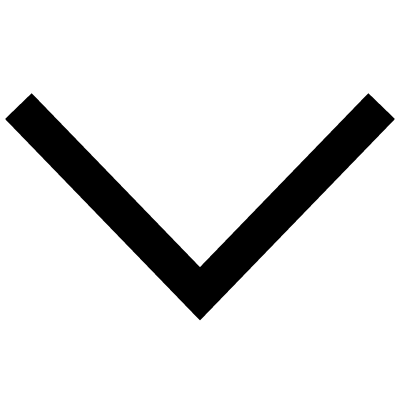 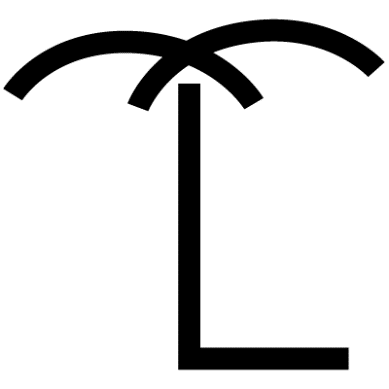 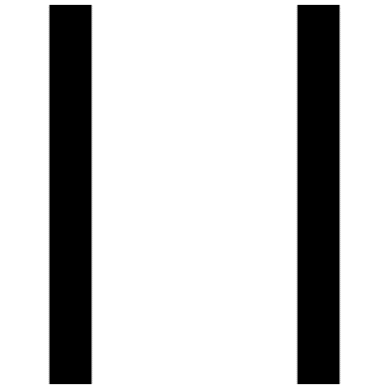 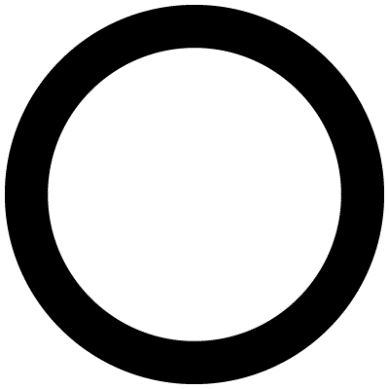 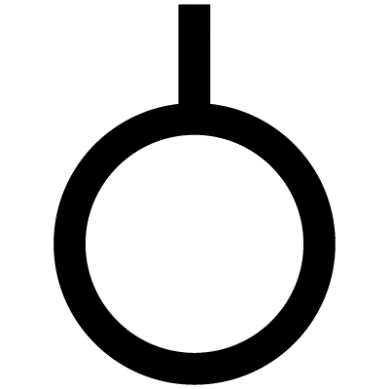 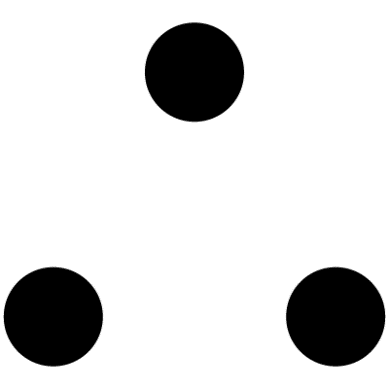 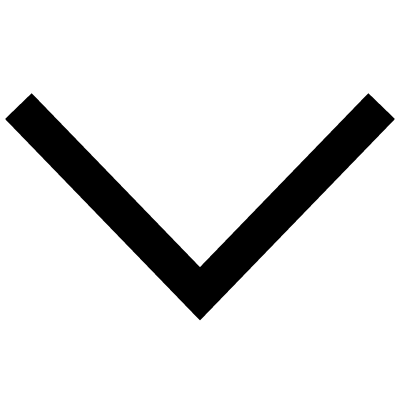 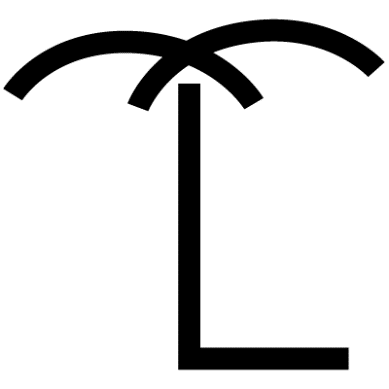 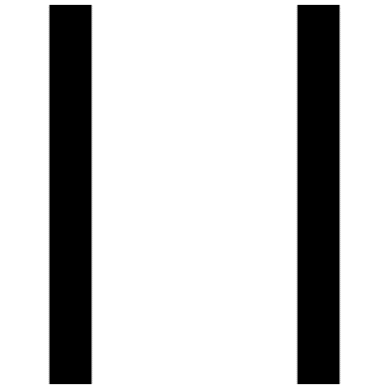 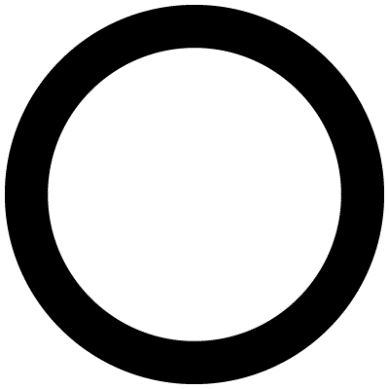 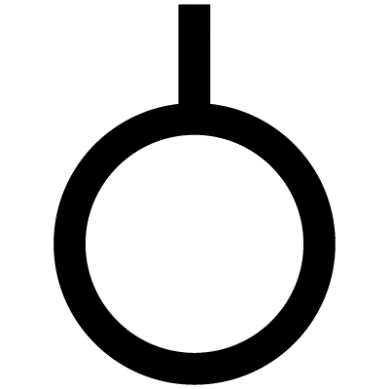 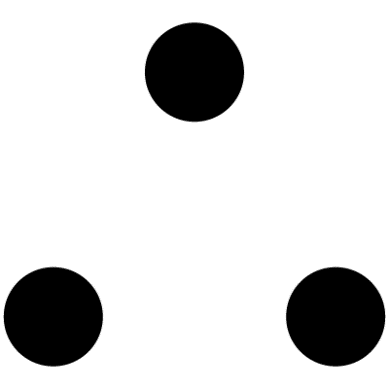 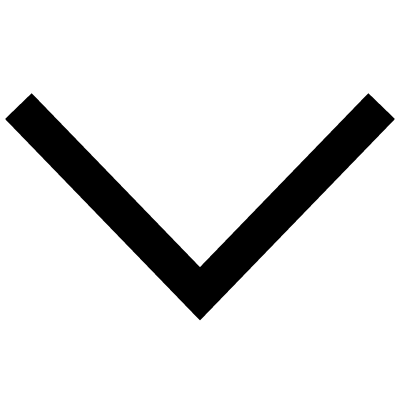 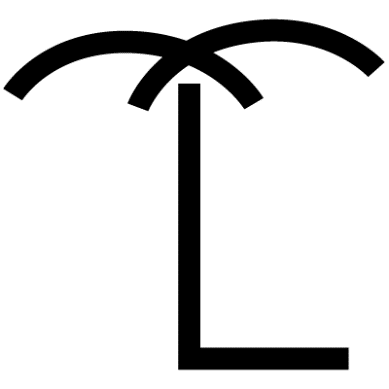 やしかじゅりん
ヤシ科樹林